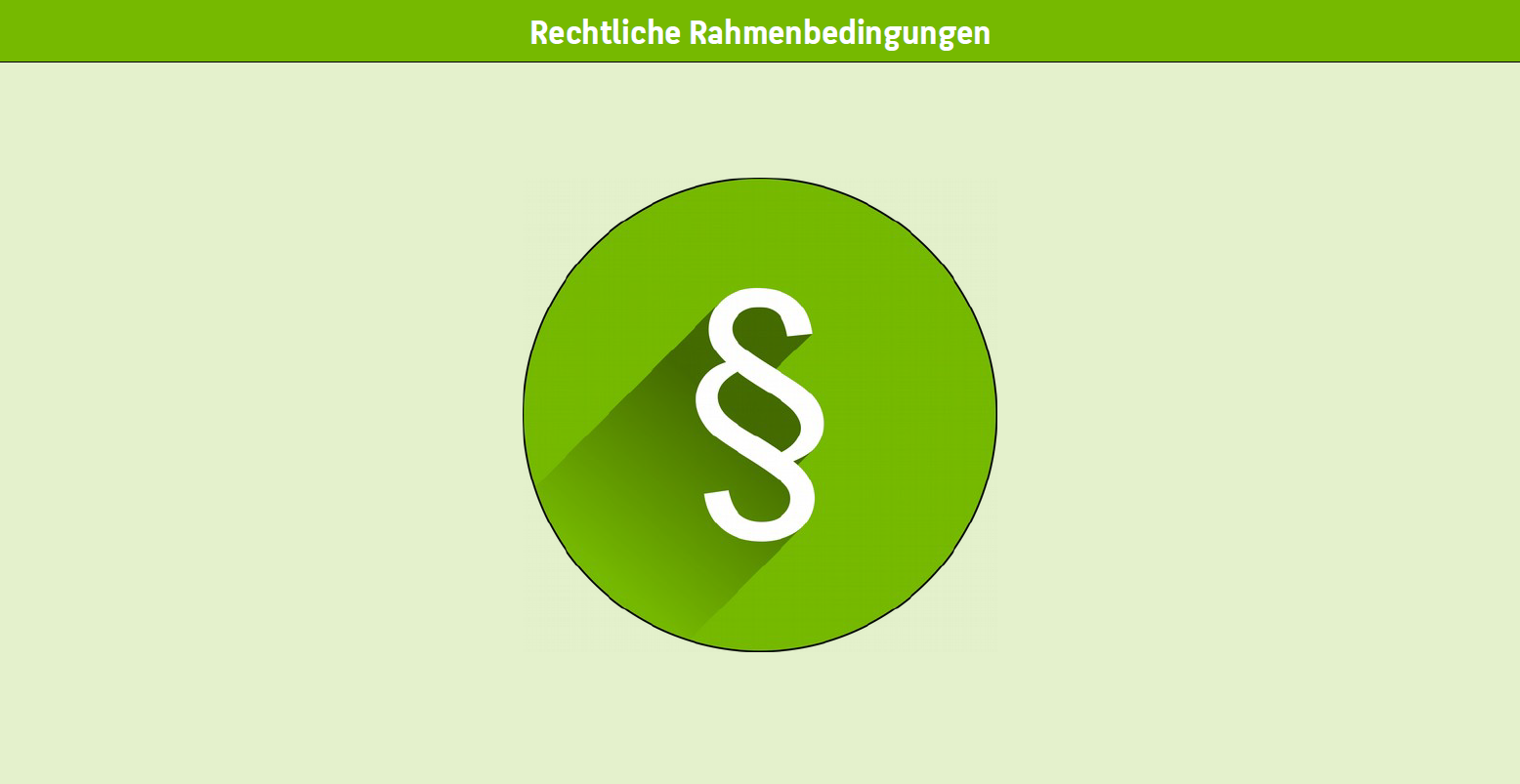 7 Mangelhafte Erstellung FNN-Anwendungsregeln
8 Regeln Zählerschränke
9 FNN Wandlermessung
10 Abregeleinrichtung
11 Zertifizierung
12 Vorschriften Blendung
29 Glasbaunorm 18008
13 Deklaration von Energiekosten als Grundkosten
27 Unzureichendes Gebäudeenergiegesetz (GEG)
28 Industriestrompreis
31 Maßnahmenpaket für die Bau- und Immobilienbranche
52 Energiecharta-Vertrag
51 Klimageld nicht umgesetzt
41 Energiemarktdesign
25 Unwillen Klimaziele zu erreichen
1 Unzureichender Treibhausgashandel
47 Subventionen fossiler Energien
Gaspreisbremse
48 Unzureichende Klimaschutzmaßnahmen 
8 Ermäßigte Mwst. Gas
56 Abschaffung Sektorenziele im KSG 
40 Stromnetzentgelte
5 Ausgestaltung Strompreisbremse
6 Stromsteuer
57 Kostenpflichtige Normen
30 Klimaschädliche Bebauungspläne
45 Klimaschutz für Kommunen
 freiwillig
37 20-kW-Grenze bei „Garten-PV-Anlagen“
46 Überschätzung Ausbau Gasnetze
74 PV Direktvermarktungspflicht ab 100 kW
36 Ausbauhemmende, missverstandene Leistungsgrenze
4 Doppelbelastung von Speichern?
34 Vorgaben für Berechnung von CO2-Emissionen
28 Überdimensionierung Wärmeerzeuger
58 Rechtliche Hürden für bidirektionales Laden
51 Regulierung kommunaler Wärmeplanung
59 Fehlanreize Gebäuderegelung
61 Unsicherheit
73 Speicherauslegung fehlt in DIN V 18599-5:2018-09
63 Falsche Berechnung der Treibhausgasemissionen per Gesetz
64 Strommarktdesign ungeeignet für erneuerbare Energien
69 Umfangreiche Prüfungen und Vorschriften für Balkonsolaranlagen
70 Intransparente Normen 
71 Zwang zum Anschluss an Gasnetz
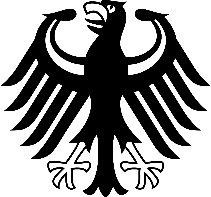 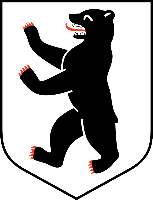 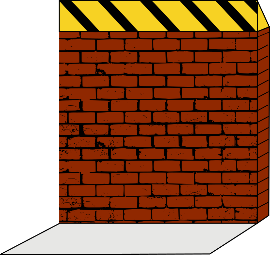 [Speaker Notes: Autor: 	Florian Hinze
Organisation:	DGS-BB
Projekt: 	MonDoWi
E-Mail-Adresse: 	fhi@dgs-berlin.de 
Telefonnummer: 	015904731836
Erstelldatum: 	2023-01-20
gehemmte Technologie bzw. Maßnahme: alle 	
Betroffene Bereiche:	    alle 		
Beschreibung:
Die proklamierten Klimaziele der Bundesregierung, Deutschland erst bis zum Jahr 2045 klimaneutral zu machen, widersprechen der Vereinbarung des Pariser Klimaabkommens, die Erderwärmung auf 1,5 K zu begrenzen, außer auf sehr unrealistischen Reduktionspfaden. Vieles spricht dafür, dass die Bundesregierung überhaupt nicht vorhat, ihre angeblichen Ziele zu erreichen, weder das 1,5-K-Ziel noch die viel zu schwachen nationalen Ziele. Zumindest sind die Maßnahmen, die zur Erreichung der Klimaziele nötig sind, innerhalb der Koalition nicht mehrheitsfähig. (https://wupperinst.org/fa/redaktion/downloads/projects/CO2-neutral_2035_Foliensatz.pdf): 

Selbst die viel zu dürftigen "Ziele" der Vergangenheit wurden nicht erreicht. Die dafür Verantwortlichen wurden nicht zur Rechenschaft gezogen. Ausreichende Maßnahmen um die angeblichen Ziele zu erreichen, wurden nicht getroffen. Die vermeintlichen Ziele sind wie diejenigen der Vergangenheit nicht verbindlich: Ihr Nichteinhalten hat wie in der Vergangenheit keine nennenswerten Konsequenzen für die politisch Verantwortlichen. Auf Landesebene sieht es nicht besser aus, wie das Bsp. Berlin zeigt: Auch auf Druck der Volksinitiative "Berlin 2030 klimaneutral" wurden die Ziele nicht verbindlich gemacht.(Klimaschutz: Deutschland verfehlt laut Expertenrat Klimaziele | NDR.de - Nachrichten – ndrdata)

Schwere Umweltverbrechen wie das Abholzen des Dannenröder Waldes, die Zerstörung von Lützerath für die Braunkohleverstromung etc. werden mit massiver Polizeigewalt durchgesetzt obwohl sie in krassem Widerspruch zu den angeblichen Klimazielen stehen. Volksentscheide wie die Vergesellschaftung der Immobilienkonzerne und "Berlin 2030 klimaneutral" werden durch hohe Hürden verzögert, erschwert oder nicht umgesetzt. Ohne geeignete, verbindliche Ziele und ohne die Absicht, diese auch umzusetzen, werden auch nicht die notwendigen konkreten Maßnahmen getroffen. (Räumung in Nordrhein-Westfalen: Der toxische Deal um Lützerath - DER SPIEGEL)

4. Auch die Ampelkoalition baut neue Hemmnisse auf dem Weg zur Klimaneutralität auf, exemplarisch seien einige genannt, die für den Gebäudebereich relevant sind und in besonderes krassem Widerspruch zu den proklamierten Klimazielen stehen:
Aufbau von Überkapazitäten bei der LNG-Infrastruktur, z.Zt. Wird mehr LNG aus Russland importiert wird als je zuvor (www.prognos.com, LNG: EU importiert mehr Flüssiggas aus Russland als je zuvor (msn.com)
Gaspreisbremse (s. Hemmnis Nr. 2)
Ermäßigte Mehrwertsteuer auf Erdgas (s. Hemmnis Nr. 3)
Verminderung des Treibhausgaspreises gegenüber dem ursprünglichen Plan (s. Hemmnis Nr. 1)
Abschaffung der Sektorziele im Klimaschutzgesetz (s. Hemmnis 56)
Sehr schwaches GEG trotz dreimaligem Verfehlen der Klimaziele im Gebäudebereich in Folge, trotzdem klimaschädliches Maßnahmenpaket (s. Hemmnis Nr. 31)
Geplanter Industriestrompreis (s. Hemmnis Nr. 28)
Fossile Subventionen und Rettung fossiler Konzerne (s. Hemmnis 47)
Ursachen: s. Hemmnisse 26, 50

Quellen: 
CO2-neutral bis 2035: Begleitende Präsentation zur Studie (wupperinst.org)
Klimaziele im Gebäudesektor erneut verfehlt - Klimaforum Bau (klimaforum-bau.de)
Klimaschutz: Deutschland verfehlt laut Expertenrat Klimaziele | NDR.de - Nachrichten – ndrdata: https://www.ndr.de/nachrichten/ndrdata/Klimaschutz-Deutschland-verfehlt-laut-Expertenrat-Klimaziele,emissionen126.html

Zuständigkeiten: Bund, Land

Gesetzliche Grundlage: KSG - Bundes-Klimaschutzgesetz (gesetze-im-internet.de)

Änderungsvorschläge: 
Strafen für den Sektor, z.B. Reduktion der zugeteilten Emissionsrechte, Budgetkürzungen, und die Verantwortlichen, z.B. Kürzungen ihrer Bezüge, Strafzahlungen und Sozialstunden

Wenn der Staat die Klimamaßnahmen nicht umsetzt, ist es eine Möglichkeit, dass ökologische Bewegungen Druck ausüben oder es selbst machen, was bereits einige Organisationen versuchen, z.B. Ende Gelände, letzte Generation, autonome Kleingruppen in Lützerath. Oft sind Aktionen zivilen Ungehorsams und Sabotageakte an fossiler Infrastruktur wirksam um die Kosten für die ökologische Zerstörung zu erhöhen und eine größere öffentliche Aufmerksamkeit zu erregen.Gleichzeitig kann gegen zerstörerische Taten geklagt werden. Die Verantwortlichen können mit dem Widerspruch zwischen ihren angeblichen Zielen und ihren Taten konfrontiert und angeprangert werden. Diejenigen staatlichen Institutionen, welche die Hauptverantwortung für die Klimakatastrophe tragen, können delegitimiert werden um sie unter Druck zu setzen.]
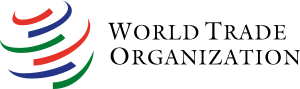 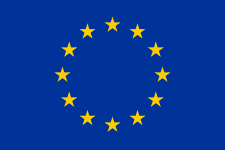 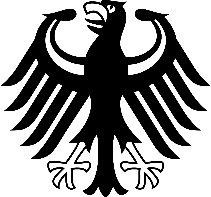 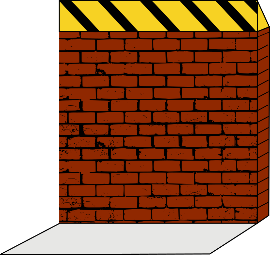 [Speaker Notes: Autor: 	Florian Hinze
Organisation:	DGS-BB
Projekt: 	MonDoWi
E-Mail-Adresse: 	fhi@dgs-berlin.de 
Telefonnummer: 	015904731836
Erstelldatum: 	2023-03-07 
gehemmte Technologie bzw. Maßnahme: 	alle
Betroffene Bereiche:		alle
Beschreibung:
EmissionshandelMit dem Instrument des Emissionshandel kann Klimaneutralität erreicht werden, wenn für den gesamten Treibhausgasausstoß Emissionszertifikate ersteigert werden müssen und die jedes Jahr versteigerte Menge mit der Zeit gegen null sinkt. Damit können die Klimakosten internalisiert werden. Der Emissionshandel ist einfach, wenn nur die Inverkehrbringer von fossilen Rohstoffen die Zertifikate ersteigern müssen und effektiv wenn er weltweit erfolgt. Das Instrument ist bereits vorhanden. Der Emissionshandel ermöglicht die größtmögliche Freiheit innerhalb klarer Grenzen.Wegen seiner derzeitigen schlechten Umsetzung ist er aus folgenden Gründen ineffizient, nicht zur Erreichung der Klimaneutralität geeignet und kompliziert:1. Ein globaler, alle Emittenten umfassender Emissionshandel existiert nicht. 2. Der EU-Emissionshandel:a. umfasst nur einen Teil der Emissionen (Stand 2021: 36 %) (1), wodurch die Gesamtmenge an Treibhausgasen nicht geregelt werden kann; der Gebäudesektor ist nicht enthaltenb. ausgegebene Menge an Zertifikaten von 1.859.255.672 (Stand 2020) (2) zu hoch, Reduktion liegt mit 2,2 %/a (3) weit unter der zur Erreichung des 1,5°C-Klimaziels erforderlichen (4)c. nur 57 % der Zertifikate versteigert, Rest kostenlos (2)3. Der nationale Brennstoffemissionshandel (nEHS) umfasst grundsätzlich alle CO2-Emissionen, die nicht vom europäischen Emissionshandelssystem (EU-ETS) erfasst werden, aber:a. Andere Treishausgase wie Methan sind nicht erfasstb. 2023 beträgt der Kohlendioxidpreis nur 30 €/t (5) statt der verursachten Umweltschäden von 180 €/t (6)c. Eine Mengenregulierung soll erst ab 2027 stattfinden, bis dahin gibt es keine Grenze für Zertifikate (7)d. Strafe nur 100 €/t für illegal ohne Zertifikat ausgestoßenes CO2 (8)Durch die schlechte Umsetzung wird auch die Grundidee und der Hauptvorteil des Emissionshandels ausgehebelt; nämlich dass bevorzugt dort Treibhausgase vermieden werden, wo es am wenigsten kostet. Mehrere parallele Systeme sind zudem aufwändiger und auch beide Systeme gemeinsam können die Menge an Treibhausgasen nicht begrenzen. Der EU-ETS2 ist ab dem 1.1.2027 geplant und bezieht den Gebäude- und Verkehrssektor ein. Übergangsweise kann der Preis laut BEHG stärker erhöht werden um einen Übergang zum ETS2 ohne Preissprung zu ermöglichen.
Quellen:[1] https://eur-lex.europa.eu/legal-content/DE/TXT/?uri=CELEX:52021DC0962, Abschnitt 2, 2. Absatz[2] https://eur-lex.europa.eu/legal-content/DE/TXT/?uri=CELEX:52021DC0962, Abschnitt 3.1.1, Tabelle 1, 3.1.2 kostenlose Zuteilung[3] https://www.bmwk.de/Redaktion/DE/Artikel/Industrie/klimaschutz-eu-klimaschutzpolitik.html[4] https://www.umweltrat.de/SharedDocs/Downloads/DE/01_Umweltgutachten/2016_2020/2020_Umweltgutachten_Kap_02_Pariser_Klimaziele.pdf?__blob=publicationFile&v=22, S.52[5] Der ursprünglich geplante viel zu niedrige Preis von 35 €/t wurde noch weiter gesenkt, https://bfu-ag.de/veranstaltung/8-news/496-news-behg-ab-2023[6] Gesellschaftliche Kosten von Umweltbelastungen | Umweltbundesamt: https://www.umweltbundesamt.de/daten/umwelt-wirtschaft/gesellschaftliche-kosten-von-umweltbelastungen#klimakosten-von-treibhausgas-emissionen[7] https://foes.de/publikationen/2022/2022-12_FOES_Wirkung_des_nationalen_Emissionshandels.pdf[8] https://www.next-kraftwerke.de/wissen/emissionshandel 
[9] Eigene Berechnung auf Basis von https://www.umweltbundesamt.de/daten/klima/treibhausgas-emissionen-in-deutschland#emissionsentwicklung: CO2-Preis * Emissionen (809 €/t * 746 Mt), Emissionen 746 Mt CO2-Äquivalente in Deutschland
Davon im Gebäudesektor: 290 Mrd. €/a (40 % der Gesamtemissionen)
[10] Der CO₂-Preis für Gebäude und Verkehr (agora-energiewende.de), 
Zuständigkeiten: WTO, EU, Bund


Gesetzliche Grundlage: europäisch: Richtlinie 2003/87/EG (Emissionshandelsrichtlinie), national: Brennstoffemissionshandelsgesetz – BEHG

Änderungsvorschläge:
weltweites Emissionshandelssystem einführen, Anzahl der EHS und der inkludierten Bereiche wächst stetig (bisher: Liste der Emissionshandelssysteme – Wikipedia: https://de.wikipedia.org/wiki/Liste_der_Emissionshandelssysteme), andere Vorschläge können aber auch unabhängig davon lokal umgesetzt werden
alle Treibhausgase und alle Emittenten beim Inverkehrbringen erfassen
Zertifikate ausschließlich versteigern
Menge an Zertifikaten an 1,5°C-Klimaziel anpassen
Verstöße härter sanktionieren 
Großteil der Förderung für Energiewende kann entfallen, weil viele Maßnahmen des ökologischen Umbaus auch ohne Förderung rentabel wären
Geld aus Treibhausgasbepreisung übersteigt Mittel, die für Sanierung und ökologischen Umbau nötig sind

Geschätzter Kohlendioxidausstoß auf Grund des Hemmnisses in Mt/a:
746 in Deutschland https://www.umweltbundesamt.de/daten/klima/treibhausgas-emissionen-in-deutschland#emissionsentwicklung, 
38000 gobal https://www.destatis.de/DE/Themen/Laender-Regionen/Internationales/Thema/umwelt-energie/umwelt/G20_CO2.html]
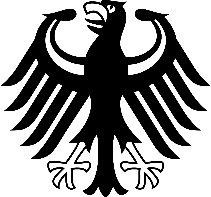 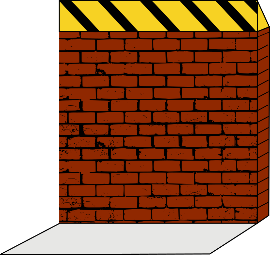 [Speaker Notes: Autor: 	Florian Hinze
Organisation:	DGS-BB
Projekt: 	MonDoWi
E-Mail-Adresse: 	fhi@dgs-berlin.de 
Telefonnummer: 	015904731836
Erstelldatum: 	2023-10-09
gehemmte Technologie bzw. Maßnahme: alle
Betroffene Bereiche: alle	
Beschreibung:
Für die Beschreibung siehe Quelle 1. Die einzelnen Hemmnisse sind detailliert auf den folgenden Seiten beschrieben. Betreffend den Gebäudesektor ist hinzuzufügen: Der Boom bei fossilen Heizungen im Jahr 2022/2023 wurde auch durch die fossilen Subventionen und die Externalisierung von Klima- und Umweltschäden ausgelöst. Selbst wenn manche Hemmnisse in Zukunft entfallen, haben diese durch die Investitionsentscheidungen zugunsten von fossilen Technologien noch Auswirkungen auf die Emissionen während der gesamten Lebensdauer dieser Technologien, also über Jahrzehnte hinweg.
Förderungen für erneuerbare Energien lösen das Problem nicht, weil 
sehr hohe Förderungen nötig wären, um die hoch subventionierten fossilen Rohstoffe im Preis zu unterbieten. So viel Geld zu besorgen, dürfte schwierig werden.
der Sparanreiz zu gering ist. Schon jetzt gibt es zahlreiche ökonomisch sinnvolle Maßnahmen, die trotzdem nicht umgesetzt werden, weil eine geringe Kostenersparnis alleine nicht als Motivation ausreicht.
Emissionen Deutschland 2022: 746 Mt CO2-Äquivalente 
Ursachen: s. Hemmnis 26, 50

Quellen:
[1] Deutschland gibt jährlich 70 Milliarden Euro an Steuergeldern aus, um fossile statt erneuerbare Energien zu fördern - Sonnenseite - Ökologische Kommunikation mit Franz Alt: https://www.sonnenseite.com/de/wirtschaft/deutschland-gibt-jaehrlich-70-milliarden-euro-an-steuergeldern-aus-um-fossile-statt-erneuerbare-energien-zu-foerdern/
[2] So viel Geld kostet die Rettung der Gaskonzerne den Steuerzahler - Business Insider: https://www.businessinsider.de/wirtschaft/so-viel-geld-kostet-die-rettung-angeschlagener-gaskonzerne-bislang-den-steuerzahler/
Uniper hofft auf Zustimmung zum Rettungsplan | tagesschau.de
[3] Fossile Staatshilfen bremsen Klimaschutz: Wo bleibt die Energiewende? - taz.de: https://taz.de/Fossile-Staatshilfen-bremsen-Klimaschutz/!5957517/
[4] Milliarden-Subventionen gegen die Klimaziele | Investigate Europe (investigate-europe.eu)
[5] DIW Berlin: Schluss mit den gigantischen Subventionen für Kohle, Öl und Gas: https://www.diw.de/de/diw_01.c.827737.de/nachrichten/schluss_mit_den_gigantischen_subventionen_fuer_kohle__oel_und_gas.html
[6] Milliarden-Subventionen für Braunkohle | WECF: https://www.wecf.org/de/milliarden-subventionen-fuer-braunkohle/

Zuständigkeiten: Bund

Gesetzliche Grundlage: s. folgende Hemmnisse

Änderungsvorschläge: 
Alle klimaschädlichen Subventionen streichen
Keine Investitionen in klimaschädliche Infrastruktur
Entschädigungslose Enteignung von fossilen Konzernen
Treibhausgasbepreisung (s. H. 1)
Zurückzahlung der Subventionen an Steuerzahler
Bestrafung der politisch Verantwortlichen]
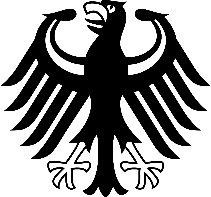 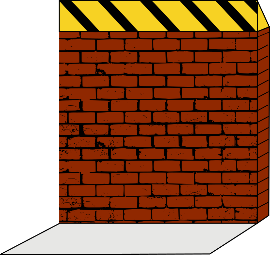 [Speaker Notes: Autor: 	Florian Hinze
Organisation:	DGS-BB
Projekt: 	MonDoWi
E-Mail-Adresse: 	fhi@dgs-berlin.de 
Telefonnummer: 	015904731836
Erstelldatum: 	2023-03-02 
gehemmte Technologie bzw. Maßnahme: 	alle
Betroffene Bereiche:		Alle Gebäude, die Gas verbrauchen 
Beschreibung:
GaspreisbremseDie Gaspreisbremse ist eine riesige Subvention fossilen Gases durch Steuergeld. Ein Kernelement ist die Deckelung von 80 % des Vorjahresverbrauchs auf 12 Ct/kWh bei privaten Haushalten. Dadurch wird Erdgas deutlich billiger, sämtliche Technologien und Maßnahmen zum Energiesparen weniger rentabel und der Sparanreiz sinkt. Durch die Steuerfinanzierung werden Akteure, die viel in Energiesparmaßnahmen investieren, sogar überproportional zur Kasse gebeten, weil ihre Investitionen mit Steuern belastet werden. Je mehr Gas verbraucht wurde, desto höher der Gasverbrauch, der vom Staat gedeckelt wird. Das nützt vor allem den Reichen und denjenigen, die am meisten Gas verschwenden. Kapitalistisches Prinzip: Wer hat, dem wird gegeben. Wer sein Gebäude bereits klimaneutral gemacht hat, profitiert nicht sondern zahlt neben den Umweltschäden durch das Gas auch noch dessen Preisdeckelung und damit die Verschwendung anderer. Auch sparsame Mietende, die ihr Einsparpotenzial bereits im Vorjahr voll ausgenutzt haben, zahlen mehr als jene, die im Vorjahr Gas verschwendeten und in diesem Jahr gleichviel verbrauchen wie erstere. Damit wird die frühere Verschwendung noch im Nachhinein belohnt. Der Anreiz, sich von Importen fossiler Rohstoffe und großen Preissprüngen unabhängig zu machen, sinkt auch langfristig, weil vermutet werden kann, dass der Staat auch in Zukunft dafür sorgen wird, dass diese billig bleiben. Das hat bereits zu sinkenden Gaspreisen an der Börse, weiterer Verschwendung und weiteren Installationen von Gasheizungen im großen Stil geführt. Dadurch, dass der Gaspreis für die Industrie auf einen noch niedrigeren Wert als für Privatkunden gedeckelt wird, lohnen sich einige der Einsparmaßnahmen, die bei Privatkunden an der Grenze der Wirtschaftlichkeit sind, für die Industrie nicht.Zusätzlich werden durch die Steuersubventionierung der Gaspreise und die LNG-Terminals die Profite der fossilen Konzerne gesichert und die fossile Infrastruktur über Jahrzehnte zementiert. Die Ressourcen, die für den Umbau der Gasinfrastruktur aufgewendet werden, fehlen für den Ausbau der erneuerbaren Energien, die Sanierung, Energiesparmaßnahmen etc. Selbst wenn die erneuerbaren Energien weiterhin subventioniert oder anderweitig finanziell angereizt werden, ist der Anreiz, die Einsparpotenziale auszunutzen, durch die Gaspreisbremse gesunken.  Zudem verursacht die Gaspreisbremse einen hohen bürokratischen Aufwand, der viel Arbeitskraft beansprucht, die für Energiesparmaßnahmen dringend benötigt wird.
Der Staat ist laut Karl Marx das Machtinstrument der herrschenden Klasse (s. Hemmnis 26). Dass sich der Staat auch hier wieder zum Instrument der fossilen Konzerne, diesmal der Gasindustrie, macht, liegt unter anderem an der engen Verflechtung zwischen beiden und dem ausufernden Lobbyismus (s. Hemmnis 50). Beispielsweise gab es laut Lobbycontrol im Zeitraum von Mitte Dezember 2021 bis Mitte September 2022 mehr als 260 Treffen zum Thema Erdgaspolitik zwischen Ver­tre­te­r:in­nen von Gaskonzernen und dem politischen Spitzenpersonal gegeben, wozu die Studie den Bundeskanzler, die Bun­des­mi­nis­te­r:in­nen und deren Staats­se­kre­tä­r:in­nen zählt. Im Durchschnitt ergibt das etwa ein Treffen pro Tag. (Siehe Hemmnis "Staatlich organisierter Kapitalismus„ und „Pipelines in die Politik, Die Macht der Gaslobby in Deutschland) Die manchmal vorgebrachte Behauptung, Politiker und Ministeriumsmitarbeiter könnten angeblich die sozial-ökologische Transformation nicht so schnell voranbringen, weil sie so viel zu tun hätten, trifft zumindest auf die Subjekte, die sich häufig mit fossilen Lobbyisten treffen, nicht zu.Die katastrophalen Auswirkungen von Erdgas auf die Umwelt werden derzeit künstlich schöngerechnet, weil die Methanemissionen bei der Förderung und beim Transport des Gases nicht in die Klimabilanz eingerechnet werden. Diese schlagen sich auch nicht auf die Kohlendioxidabgabe nieder, wodurch noch mehr Kosten externalisiert werden. 

Energiepreisbremsen sollen verlängert werden: Gas und Strom: Verlängerung von Energiepreisbremsen kostet Staat viele Milliarden Euro (msn.com): https://www.msn.com/de-de/finanzen/top-stories/gas-und-strom-verl%C3%A4ngerung-von-energiepreisbremsen-kostet-staat-viele-milliarden-euro/ar-AA1iJPnx?ocid=entnewsntp&pc=LCTS&cvid=fdc66fb63ed24b7bbf6e642e692bc400&ei=18

Existierte bis Ende 2023, s. [9]

Quellen:
https://www.bgbl.de/xaver/bgbl/start.xav?startbk=Bundesanzeiger_BGBl&jumpTo=bgbl122s2560.pdf#__bgbl__%2F%2F*%5B%40attr_id%3D%27bgbl122s2560.pdf%27%5D__1677763734795
Bundesgesetzblatt BGBl. Online-Archiv 1949 - 2022 | Bundesanzeiger Verlag
https://www.rosalux.de/fileadmin/rls_uploads/pdfs/Studien/Oeko-Institut-2023-Soziale-Aspekte-Waermewende_RLS.pdf, Abb. 26
https://www.bundesregierung.de/breg-de/themen/entlastung-fuer-deutschland/strompreisbremse-2125002
https://www.spd.de/fileadmin/Dokumente/Sonstiges/Karl_Marx_Broschuere.pdf, S.32
https://www.lobbycontrol.de/pipelines-in-die-politik-die-macht-der-gaslobby-in-deutschland/ 
https://www.tagesschau.de/wirtschaft/verbraucher/waermepumpen-heizen-energiewende-101.html?utm_source=pocket-newtab-global-de-DE
Energiekonzerne - Gewinne im Jahr 2022 | Statista: Energiekonzerne - https://de.statista.com/statistik/daten/studie/1379217/umfrage/gewinne-ausgewaehlter-energiekonzerne-aus-deutschland/
Gaspreisbremse: Preise für Gas steigen ab Januar - Auslauf der Preisbremsen angekündigt (check24.de)

Zuständigkeiten: Bund

Änderungsvorschläge: 
Statt der fossilen Infrastruktur sollten Energiesparmaßnahmen und erneuerbare Energien angereizt oder gefördert werden. Steuermittel für fossile Rohstoffe sollten für immer Tabu sein. Wer sich für die Verbrennung fossiler Rohstoffe entscheidet, soll neben den Klimakosten auch das volle Risiko von Preissteigerungen tragen. Die Immobilieneigentümer_innen sollten das Kostenrisiko für die Brennstoffe mindestens teilweise tragen müssen, weil sie sich für das Energiesystem ihres Gebäudes entscheiden.]
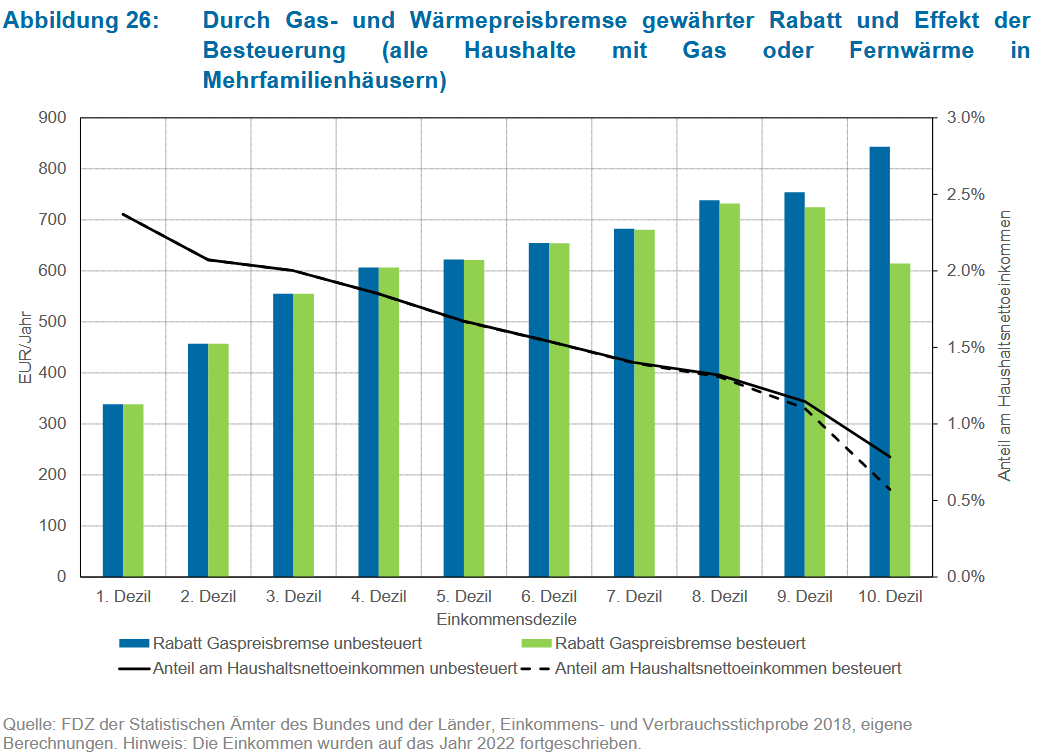 Quelle:
Ökoinstitut
[Speaker Notes: https://www.rosalux.de/fileadmin/rls_uploads/pdfs/Studien/Oeko-Institut-2023-Soziale-Aspekte-Waermewende_RLS.pdf
Mehrfamilienhäuser: Der blindeFleck der sozialen Wärmewende]
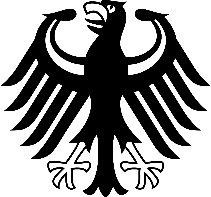 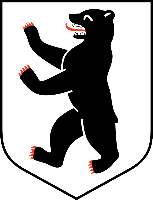 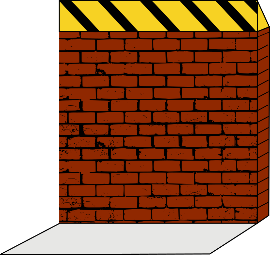 [Speaker Notes: Autor: 	Florian Hinze
Organisation:	DGS-BB
Projekt: 	MonDoWi
E-Mail-Adresse: 	fhi@dgs-berlin.de 
Telefonnummer: 	015904731836
Erstelldatum: 	2023-10-09
gehemmte Technologie bzw. Maßnahme: alle	
Betroffene Bereiche: alle	
Beschreibung:
Hier geht es um die Betrachtung der Gesamtheit aller Maßnahmen. Der Projektionsbericht stellt fest, dass diese nicht ausreicht um die Klimaziele zu erreichen obwohl es sich nur auf das wenig ambitionierte Ziel, bis 2045 klimaneutral zu werden, bezieht. 

Quellen: Projektionsbericht 2023 für Deutschland (umweltbundesamt.de): https://www.umweltbundesamt.de/sites/default/files/medien/11850/publikationen/39_2023_cc_projektionsbericht_2023.pdf

Zuständigkeiten: Bund, Land

Gesetzliche Grundlage: 
Gemäß Artikel 18 der Verordnung (EU) 2018/1999 des Europäischen Parlaments und des Rates vom 11. Dezember 2018 über das Governance-System für die Energieunion und für den Klimaschutz, zur Änderung der Verordnungen (EG) Nr. 663/2009 und (EG) Nr. 715/2009 des Europäischen Parlaments und des Rates sowie §10 (2) des Bundes-Klimaschutzgesetzes 

Änderungsvorschläge:
Maßnahmen, mit denen in Summe Klimaziele erreicht werden: Es gibt viele Wege, die zum Ziel führen, aber die Maßnahmen müssen in jedem Fall in ihrer Gesamtheit ausreichen um die Klimaziele zu erreichen. Eine verhältnismäßig einfache Maßnahme dafür ist der Emissionszertifikatehandel, weil damit die Emissionen begrenzt werden können. 

Vor Erlassen von Gesetzen berechnen, ob mit 1,5-K-Ziel kompatibel: Der Projektionsbericht berechnet erst nach dem Erlassen von Gesetzen, zu welchen Emissionen sie führen werden.
Haftung der Bundesregierung für Klimaschäden durch unzureichende Gesetze]
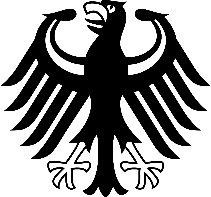 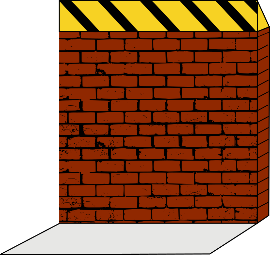 [Speaker Notes: Autor: 	Florian Hinze
Organisation:	DGS-BB
Projekt: 	MonDoWi
E-Mail-Adresse: 	fhi@dgs-berlin.de 
Telefonnummer: 	015904731836
Erstelldatum: 	2023-04-18
gehemmte Technologie bzw. Maßnahme: 	alle
Betroffene Bereiche:		alle Gebäude, die Gas verbrauchen 
Beschreibung:
ermäßigte Mehrwertsteuer auf GasDurch die ermäßigte Mehrwertsteuer auf Erdgas von nur 7 % statt 19 % wird der Klimakiller Gas künstlich verbilligt, was noch stärkere Verschwendung anreizt. Das nützt vor allem Großverbrauchern und der Gasindustrie. Dadurch, dass die Mehrwertsteuer auf Strom mit 19 % deutlich höher liegt, wird die dringend notwendige Sektorenkopplung, v.a. durch Wärmepumpen in Kombination mit Speichern gegenüber der Gasnutzung verteuert. Das behauptete Ziel der Bundesregierung, die Inflation dämpfen zu wollen, erklärt nicht, warum ausgerechnet fossiles Erdgas ermäßigt besteuert wird, während für Strom aus erneuerbaren Energien die volle Mehrwertsteuer verlangt wird. Die Ermäßigung der Mehrwertsteuer führt dazu, dass die Abhängigkeit von importierten Rohstoffen bestehen bleibt und dass weiterhin Umwelt- und Klimaschäden auf die Allgemeinheit abgewälzt werden. Sie steht in krassem Widerspruch zu den behaupteten Klimazielen der Bundesregierung und ihrem angeblichen Ziel, von fossilen auf erneuerbare Energien umsteigen zu wollen. Galt befristet vom 1. Oktober 2022 bis 31. März 2024

Quellen:
https://www.tagesschau.de/wirtschaft/verbraucher/waermepumpen-heizen-energiewende-101.html?utm_source=pocket-newtab-global-de-DE
https://www.verivox.de/gas/themen/gaspreiszusammensetzung/
Gaspreis: https://first-energy.net/energieeinkauf/report-gaspreisentwicklung
https://www.bundesregierung.de/breg-de/themen/entlastung-fuer-deutschland/entlastung-energieabgaben-2125006 
https://www.bundesfinanzministerium.de/Content/DE/Downloads/BMF_Schreiben/Steuerarten/Umsatzsteuer/2022-10-25-befristete-absenkung-umsatzsteuersatz-fuer-lieferungen-von-gas-ueber-das-erdgasnetz-und-waerme-ueber-ein-waermenetz.pdf?__blob=publicationFile&v=2 
Lindner verteidigt Pläne für Wiederanhebung der Gas-Mehrwertsteuer - YouTube

Zuständigkeiten:		Bund

Gesetzliche Grundlage:	Gesetz zur temporären Senkung des Umsatzsteuersatzes auf Gaslieferungen über das Erdgasnetz (Bundesgesetzblatt BGBl. Online-Archiv 1949 - 2022 | Bundesanzeiger Verlag)

Änderungsvorschläge:	Auf Energieträger sollte eine Steuer oder Abgabe erhoben werden, die sämtliche Umwelt- und Klimakosten internalisiert. Steuerermäßigungen auf fossile Rohstoffe darf es auf keinen Fall geben.]
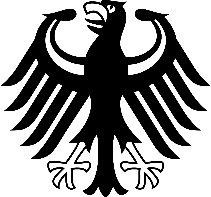 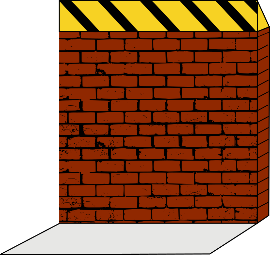 [Speaker Notes: Autor: 	Florian Hinze
Organisation:	DGS-BB
Projekt: 	MonDoWi
E-Mail-Adresse: 	fhi@dgs-berlin.de 
Telefonnummer: 	015904731836
Erstelldatum: 	2023-10-09
gehemmte Technologie bzw. Maßnahme: alle
Betroffene Bereiche: alle	
Beschreibung:


Quellen:
Ist die Abschaffung der Sektorziele verfassungskonform? (lto.de): https://www.lto.de/recht/hintergruende/h/koalitionsausschuss-modernisierungspaket-sektorenziele-weichen-co2-gesamtrechnung/
Kabinett beschließt neues Klimaschutzgesetz | tagesschau.de: https://www.tagesschau.de/inland/innenpolitik/klimaschutzgesetz-ampel-102.html

Zuständigkeiten: Bund

Gesetzliche Grundlage: Klimaschutzgesetz

Änderungsvorschläge:
Wiedereinführung Sektorziele
Geschätzter Kohlendioxidausstoß auf Grund des Hemmnisses in Mt/a:]
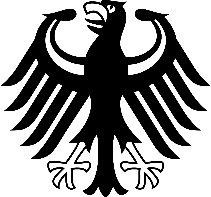 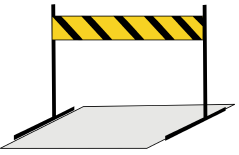 [Speaker Notes: Autor: 	Florian Hinze
Organisation:	DGS-BB
Projekt: 	MonDoWi
E-Mail-Adresse: 	fhi@dgs-berlin.de 
Telefonnummer: 	015904731836
Erstelldatum: 	2023-05-11
gehemmte Technologie bzw. Maßnahme: Regelung, Speicher, Wärmeerzeuger	
Betroffene Bereiche: Elektrischer Strom
Beschreibung:
Die derzeit geltende Regelung der Netzkostenalloka-
tion behindert einen systemdienlichen, flexiblen
Betrieb. Die bestehende Systematik der Netzentgelte
wurde für ein fossiles Energiesystem entwickelt. Bei
industriellem Strombezug setzen sich die Netzent-
gelte aus Arbeits- und Leistungspreisen zusammen.
Die Arbeitspreise beziehen sich auf den gesamten
Strombezug pro Kalenderjahr, während sich die
Leistungspreise auf die größte in dem Jahr auftre-
tende Leistungsspitze beziehen (§ 17 (2) StromNEV).
So soll ein möglichst gleichmäßiger Strombezug
belohnt werden. Bei geringen Volllaststunden über-
wiegen hohe Leistungspreise, wodurch ein möglichst
gleichmäßiger Strombezug belohnt werden soll.
Geringe Volllaststunden hingegen werden mit hohen
Netzentgelten bestraft.

Im Falle von großen industriellen Stromverbrau-
chern ergibt sich neben der generellen Systematik
der Netzentgelte ein weiterer Fehlanreiz:
§ 19 (2) StromNEV sieht für einen gleichmäßigen
Stromverbrauch von mehr als 10 GWh große
Entlastungen vor. Bei über 7.000 Volllaststunden
reduzieren sich die Netzentgelte um 80 Prozent,
bei 7.500 Volllaststunden um 85 Prozent und bei
über 8.000 Volllaststunden sogar um 90 Prozent.
Bei Unternehmen mit einem ohnehin schon
großen Stromverbrauch, die von dieser Regelung
profitieren, kann ein flexibler systemdienlicher
Stromverbrauch eines Elektrodenkessels dazu
führen, dass die in § 19 (2) StromNEV definierten
Volllaststunden unterschritten werden. Durch die
bestehende massive Subventionierung eines
unflexiblen Verbrauchs kann eine Flexibilisie-
rung des Stromverbrauchs gerade für industrielle
Großverbraucher sehr große Mehrkosten bedeu-
ten. Die aktuelle Regelung wirkt der aus volks-
wirtschaftlicher Perspektive sinnvollen flexiblen
Elektrifizierung der Industrie entgegen und
behindert damit das Senken von Gasverbrauch
und Treibhausgasemissionen, wie auch der
Kosten unseres Energiesystems.

Seit 01.01.2023 gilt der neue §14a des Energiewirtschaftsgesetzes (zum Gesetzestext), das für die Betreiber von steuerbaren Verbrauchseinrichtungen einen Anreiz durch reduzierte Netzentgelte enthält. 

Ab 01.01.2024 haben Betreibende von steuerbaren Verbrauchseinrichtungen die Möglichkeit, sich zwischen einer festen, jährlichen Prämie und einem reduzierten Arbeitspreis zu entscheiden.

Ab 01.01.2025 sind die Netzbetreiber verpflichtet, auf Ihrem Preisblatt auch ein zeitvariables Netzentgelt auszuweisen.

Quellen: Agora Industrie, Power-2-Heat: Erdgaseinsparung und Klimaschutz in der Industrie, S.27
https://static.agora-energiewende.de/fileadmin/Projekte/2021/2021-05_IND_DE-P4Heat/A-EW_269_Power-2-Heat_WEB.pdf
Deutsche Gesellschaft für Sonnenenergie e.V.: 08.12.23 - Der umstrittene Eingriff (Teil 2) (dgs.de)

Änderungsvorschläge:
dena-ANALYSE
Deutsche Energie-Agentur GmbH (dena), Regulatorischer Handlungsbedarf zur Erschließung und Nutzung netzdienlicher Flexibilität, S.14
https://www.dena.de/fileadmin/dena/Publikationen/PDFs/2019/Dena-ANALYSE_Regulatorischer_Handlungsbedarf_zur_Erschliessung_und_Nutzung_netzdienlicher_Flexibilitaet.pdf

Zuständigkeiten: Bund

Gesetzliche Grundlage:
Verordnung über die Entgelte für den Zugang zu Elektrizitätsversorgungsnetzen (Stromnetzentgeltverordnung - StromNEV) § 19 Sonderformen der Netznutzung

Änderungsvorschläge: 
1. Eine Weiterentwicklung der atypischen Netznutzung nach § 19 Abs. 2 Satz 1 StromNEV u. a. durch eine Rück-
nahmeoption von Hochlastzeitfenstern mit 2–5 Tagen Vorlauf wird empfohlen.
2. Eine Weiterentwicklung der stromintensiven Netznutzung nach § 19 Abs. 2 Satz 2 StromNEV u. a. durch eine
Reform des Benutzungsstundenkriteriums sollte erwogen werden.
3. Für eine verursachungsgerechte Allokation der Netzkosten sollte ein Kapazitätspreis als zusätzlicher Parameter
für die Berechnung der Netzentgelte geprüft werden.
4. Eine Reduktion von Arbeits- und Leistungspreis bei einer Implementierung eines Kapazitätspreises sollte unter
Berücksichtigung weiterer Einflussfaktoren wie Stromverbrauch, Industriepolitik und Akzeptanz geprüft wer-
den.

Geschätzter Kohlendioxidausstoß auf Grund des Hemmnisses in Mt/a:]
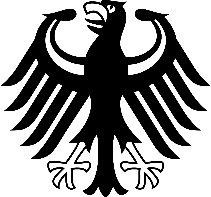 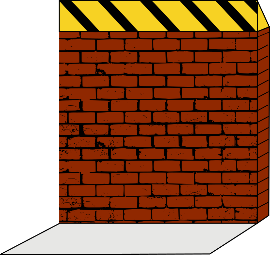 [Speaker Notes: Autor: 	Florian Hinze
Organisation:	DGS-BB
Projekt: 	MonDoWi
E-Mail-Adresse: 	fhi@dgs-berlin.de 
Telefonnummer: 	015904731836
Erstelldatum: 	2023
gehemmte Technologie bzw. Maßnahme: 	stromerzeugende erneuerbare Energien, Energiesparmaßnahmen
Betroffene Bereiche:		Stromerzeuger- und Verbraucher 	
Beschreibung:
Strompreisbremse (Gesetz zur Einführung einer Strompreisbremse)Durch die Deckelung der Strompreise auf 40 Ct/kWh für 80 % des Vorjahresverbrauchs bei Privatkunden verringert die Strompreisbremse den Anreiz, mehr als 20 % Strom gegenüber dem Vorjahr einzusparen. Je mehr Strom verbraucht wurde, desto höher der Stromverbrauch, der gesetzlich gedeckelt wird. Das nützt vor allem den Reichen und denjenigen mit den höchsten Verbräuchen. Sparsame Mietende, die ihr Einsparpotenzial bereits im Vorjahr voll ausgenutzt haben, zahlen mehr als jene, die im Vorjahr Gas verschwendeten und in diesem Jahr gleichviel verbrauchen wie erstere. Damit wird die frühere Verschwendung noch im Nachhinein belohnt. Der Grundpreis bleibt unangetastet, was dazu führt, dass Haushalte mit einem kleinen Verbrauch höhere Gesamtkosten pro Kilowattstunde zahlen müssen als welche mit einem hohen Verbrauch.Durch die Abschöpfung von "Überschusserlösen" bei erneuerbaren Energien drohen deren Betreiber in wirtschaftliche Schwierigkeiten zu geraten, weil sich die Abschöpfung an fiktiven Spotmarkterlösen statt an tatsächlichen Erlösen orientiert. 

Galt bis Ende 2023

Quellen:
http://www.gesetze-im-internet.de/strompbg/BJNR251210022.htmlRechtsgutachten: Abschöpfung fiktiver Erlöse verfassungswidrig / Klagewelle gegen Erlösdeckel für Stromerzeuger erwartet, https://www.lichtblick.de/strompreisbremse/ 

Zuständigkeiten:		Bund 

Gesetzliche Grundlage:	Gesetz zur Einführung einer Strompreisbremse 

Änderungsvorschläge:	Bei einer Deckelung des Preises einer bestimmten Energie pro Person würde das Problem vermieden werden, dass sparsame Menschen mit einem niedrigen Vorjahresverbrauch benachteiligt werden. Die Abschaffung oder Deckelung des Grundpreises würde ebenfalls den Sparanreiz erhöhen.Das Geld zur Finanzierung der Strompreisbremse sollte nicht von der Erlösabschöpfung bei den erneuerbaren Energien kommen, sondern ausschließlich durch Steuern oder Abgaben auf fossile Rohstoffe. 
Geschätzter Kohlendioxidausstoß auf Grund des Hemmnisses in Mt/a:]
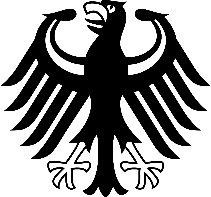 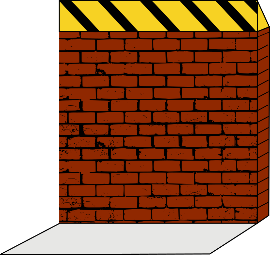 [Speaker Notes: Autor: 	Florian Hinze
Organisation:	DGS-BB
Projekt: 	MonDoWi
E-Mail-Adresse: 	fhi@dgs-berlin.de 
Telefonnummer: 	015904731836
Erstelldatum: 	2023-04-14
gehemmte Technologie bzw. Maßnahme: 	Photovoltaik, Windenergie 
Betroffene Bereiche:		Power-to-heat-Anlagen, Erneuerbare-Energien-Anlagen 
Beschreibung:
StromsteuerDie Stromsteuer von 20,50 €/MWh führt zu einer starken Erhöhung des Strompreises, was die elektrische Energie gegenüber anderen Energieträgern benachteiligt. Weil die Stromsteuer auch auf Strom aus erneuerbaren Energien (EE) erhoben wird und höher als die Energiesteuer auf fossile Energieträger ist, verteuert es die Nutzung von EE-Strom gegenüber der direkten Nutzung von fossilen Energieträgern und die ökologische Lenkungswirkung geht in Richtung Klimakatastrophe. Die Stromsteuer ist besonders problematisch, weil sich ein System mit 100 % erneuerbaren Energien am besten realisieren lässt, indem alle Sektoren zum großen Teil auf Strom basieren, gekoppelt werden, und mit einem leistungsfähigen Stromnetz miteinander verbunden sind um Schwankungen auszugleichen. Diese notwendige Elektrifizierung wird durch die Stromsteuer verteuert. Vor allem in den Zeiten von hoher Solar- und Windstromeinspeisung sind die Strompreise niedrig und um EE-Anlagenabschaltungen zu vermeiden, muss ein Teil der Energie gespeichert oder in andere Energieformen umgewandelt werden. In diesen Zeiten ist aber die prozentuale Verteuerung durch die Stromsteuer besonders hoch, weil sie pro MWh und nicht prozentual auf den Strompreis erhoben wird. Das senkt den Anreiz für die dringend benötigten Speicher- und Umwandlungstechnologien wie bspw. Power-to-heat. Die Stromsteuer mindert auch den Anreiz zu einer Flexibilisierung des Stromverbrauchs, weil Strom zu allen Zeiten und in allen Regionen um den gleichen Betrag verteuert wird und dadurch die relativen Preisunterschiede zwischen den Zeiten und Regionen mit hoher EE-Einspeisung und denen mit geringer EE-Einspeisung verringert werden. Ohne diese Flexibilisierung müssen immer mehr EE-Anlagen abschaltet werden, was hohe Kosten verursacht und die Energiewende hemmt.Die Stromsteuer ist vollkommen unnötig und ungeeignet um die angeblichen Klimaziele der Bundesregierung zu erreichen. Sie ist durch zahlreiche Ausnahmen, die weder einen sozialen noch einen ökologischen Nutzen haben, zutiefst ungerecht und verursacht einen hohen bürokratischen Aufwand. Um den Kohlendioxidausstoß zu senken, müssen die fossilen Primärenergieträger verteuert und begrenzt werden (z.B. durch eine Grenze für den Kohlendioxidausstoß) und nicht der Sekundärenergieträger Stom. 

Quellen:
https://www.verivox.de/strom/themen/strompreiszusammensetzung/
https://de.statista.com/statistik/daten/studie/804/umfrage/zusammensetzung-verbraucherpreis-fuer-heizoel/
Strompreispaket - BReg senkt Stromsteuer – nur für das produzierende Gewerbe (tga-fachplaner.de): 

Zuständigkeiten:	Bund 

Gesetzliche Grundlage:	
Stromsteuergesetz: https://www.gesetze-im-internet.de/stromstg/index.htmlEnergiesteuergesetz: https://www.gesetze-im-internet.de/energiestg/BJNR153410006.html#BJNR153410006BJNG000100000 

Änderungsvorschläge:	Steuern oder Abgaben auf fossile Primärenergieträger statt auf  Sekundärenergieträger Strom
Geschätzter Kohlendioxidausstoß auf Grund des Hemmnisses in Mt/a:]
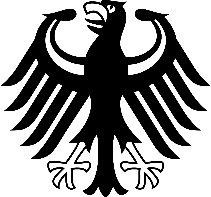 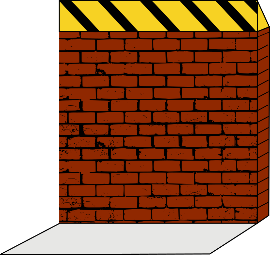 [Speaker Notes: Autor: 	Florian Hinze
Organisation:	DGS-BB
Projekt: 	MonDoWi
E-Mail-Adresse: 	fhi@dgs-berlin.de 
Telefonnummer: 	015904731836
Erstelldatum: 	2023-10-09
gehemmte Technologie bzw. Maßnahme: alle
Betroffene Bereiche: Normen	
Beschreibung:
Das Deutsche Institut für Normung hält sich für gemeinnützig. Trotzdem liegen zahlreiche Hemmnisse für den ökologischen Umbau in seinen Normen und denen seiner Gremien. Dadurch, dass es privatwirtschaftlich ist, unterliegt es nicht den Transparenzpflichten von öffentlichen Einrichtungen. Es ist nicht gewählt oder anderweitig demokratisch legitimiert. Durch den Verweis von Gesetzen auf die Normen erhält es viel Macht. Die Lobbyisten der Industrie bringen ihre Interessen in die DIN-Gremien ein. Es gibt das Sprichwort „Wo ein Trog ist, kommen die Schweine“.

Für amtlich in Bezug genommene und in Gesetzen abgedruckte technische Regeln gelten nach § 5 Abs. 3 UrhG folgende Ausnahmen:
(1) Gesetze, Verordnungen, amtliche Erlasse und Bekanntmachungen sowie Entscheidungen und amtlich verfasste Leitsätze zu Entscheidungen genießen keinen urheberrechtlichen Schutz.
(2) Das Gleiche gilt für andere amtliche Werke, die im amtlichen Interesse zur allgemeinen Kenntnisnahme veröffentlicht worden sind, mit der Einschränkung, dass die Bestimmungen über Änderungsverbot und Quellenangabe in § 62 Abs. 1 bis 3 und § 63 Abs. 1 und 2 entsprechend anzuwenden sind.
(3) Das Urheberrecht an privaten Normwerken wird durch die Absätze 1 und 2 nicht berührt, wenn Gesetze, Verordnungen, Erlasse oder amtliche Bekanntmachungen auf sie verweisen, ohne ihren Wortlaut wiederzugeben. In diesem Fall ist der Urheber verpflichtet, jedem Verleger zu angemessenen Bedingungen ein Recht zur Vervielfältigung und Verbreitung einzuräumen. Ist ein Dritter Inhaber des ausschließlichen Rechts zur Vervielfältigung und Verbreitung, so ist dieser zur Einräumung des Nutzungsrechts nach Satz 2 verpflichtet.

In anderen Bereichen ist ein derartiges Vorgehen unvorstellbar. Bsp.: Man müsste im Straßenverkehr dreistellige Summen bezahlen um zu erfahren, welche Vorfahrtsregeln gelten.

Änderungen zu erwarten durch EuGH-Urteil zu Normen am 24.03.2024: https://www.linkedin.com/company/assmannpeiffer-rechtsanwaelte/?miniCompanyUrn=urn%3Ali%3Afs_miniCompany%3A11293485&lipi=urn%3Ali%3Apage%3Ad_flagship3_feed%3BRmMbyoTzS%2Fi5mZ7lbhGHhg%3D%3D


Ursachen: Hemmnisse 26, 50

Quellen: 
iDiN (enev24.de): http://www.enev24.de/idin/news/pub/hintergrund.php
https://www.heise.de/forum/heise-online/News-Kommentare/Architekten-und-Ingenieure-gegen-Urheberrechtsnovelle/Lobbyarbeit-des-DIN-so-kam-der-Paragraph-in-den-Gesetzentwurf/posting-17265315/show/
Gut informativ: https://www.lto.de/recht/nachrichten/n/eugh-c58821p-verbraucherschutz-harmonisierte-normen-zugang-din/
Und hier der „Gegenartikel“: https://rsw.beck.de/aktuell/daily/meldung/detail/eugh-malamud-produktsicherheit-europa-normen-klindt
Und freundlicher formuliert: https://www.din.de/de/din-und-seine-partner/presse/mitteilungen/fall-malamud-urteil-des-eugh-staerkt-bewaehrte-arbeitsteilung-1042874

Zuständigkeiten:

Gesetzliche Grundlage:

Änderungsvorschläge:
Geschätzter Kohlendioxidausstoß auf Grund des Hemmnisses in Mt/a:]
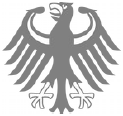 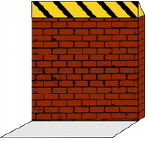 [Speaker Notes: Autor: 	Ralf Haselhuhn 
Organisation:	DGS-BB
Projekt: 	StaGiMo, Steckersolar 
E-Mail-Adresse: 	rh@dgs-berlin.de 
Telefonnummer: 	
Erstelldatum: 	2023-03-30 
gehemmte Technologie bzw. Maßnahme: 	Photovoltaik 
Betroffene Bereiche:		Alle netzgekoppelten PV-Anlagen betroffen. Die Mehrkosten können bis zu 100% der betragen. 
Beschreibung:
Regulatorische Hemmnisse: betrifft alle FNN-Anwendungsregeln VDE-AR-N 4000Bei der Erstellung von FNN VDE Anwendungsregeln wurden und werden die Interessen der Öffentlichkeit, der Verbraucherschutz, die Vertreter der Erneuerbaren Energien und die Interessen der Nutzer des Stromnetzes nicht ausreichend berücksichtigt. Insbesondere Pkt. 2.3 der VDE 0022: „Die Art des Zustandekommens der im VDE-Vorschriftenwerk zusammengefassten Festlegungen mit der angemessenen Beteiligung aller betroffenen Fachkreise bei der Erarbeitung sowie auch Beteiligung der Öffentlichkeit…“, wird durch die VDE AR-N 4000 bisher nicht ausreichend berücksichtigt. Die VDE-AR-N 4000 widerspricht der Norm VDE 0022, da die Mitarbeiter der Projektgruppe für FNN-Anwendungsregeln nach Pkt. 3.1 vom Lenkungskreis des FNN eingesetzt werden. Lenkungskreise werden gemäß FNN-Geschäftsordnung gebildet: „Der FNN Vorstand legt Anzahl und Aufgabenfelder der Lenkungskreise fest. Er kann sie auch auflösen… Die Mitglieder sowie die Vorsitzenden der Lenkungskreise werden vom FNN Vorstand auf drei Jahre berufen.“ Mitglieder des FNN bekommen nach §13 je 2.500 km Leitungslänge ein Stimmrecht. Alle FNN-Mitglieder können freiwillig zusätzliche Stimmrechte erwerben. Somit werden nur dem FNN genehme Mitarbeiter über den Lenkungskreis in eine Projektgruppe zur Bearbeitung einer FNN-Anwendungsregel berufen. 
Pkt. 2.3 der VDE 0022: „Die Art des Zustandekommens der im VDE-Vorschriftenwerk zusammengefassten Festlegungen mit der angemessenen Beteiligung aller betroffenen Fachkreise bei der Erarbeitung sowie auch Beteiligung der Öffentlichkeit…“, wird durch die VDE AR-N 4000 bisher nicht ausreichend berücksichtigt.

Quellen: Gesetzliche, regulatorische und normative Hemmnisse und Hürden für die Photovoltaik und Änderungsvorschläge, Dipl. Ing. Ralf Haselhuhn, DGS - Studie 2023 

Zuständigkeiten: 		Bund, Land

Gesetzliche Grundlage:	
Energiewirtschaftsgesetz; Vertrag zwischen der Bundesrepublik Deutschland, vertreten durch den Bundesminister für Wirtschaft, und dem DIN Deutsches Institut für Normung e.V., vertreten durch dessen Präsidenten; Grundlage: Die FNN-Anwendungsregeln sind privatrechtliche Regeln der Netzbetreiber, die vom VDE herausgegeben werden und deren Vermutungswirkung als Regeln der Technik nach dem EnWG somit in Frage zu stellen sind 

Änderungsvorschläge:	
Entweder werden alle vom FNN erarbeiteten Regeln nur als FNN-Regeln publiziert und sind also klar erkennbar privatwirtschaftliche Regeln. Eine Benennung als FNN/VDE-Anwendungsregeln war und ist dann insofern irreführend.Oder es werden VDE-Anwendungsregeln, dann darf die FNN-Geschäftsordnung bei der Erstellung der Anwendungsregel nicht gelten. Geeignete Mitarbeiter aus anderen betroffenen Normengremien und entsprechende betroffene Experten auch außerhalb des FNN müssen mitarbeiten und bekommen Stimmrechte. Die Projektgruppe muss insbesondere auch Belange des Verbraucherschutzes (Verbraucherzentrale, BdE, DGS, SFV etc.) und der regenerativen Stromerzeuger (BSW, BWE, BEE etc.) ausreichend berücksichtigen. Entsprechende Vertreter sind in die Projektgruppen prinzipiell aufzunehmen. Somit ist eine Projektgruppe von maximal 10 Mitarbeitern sicher nicht ausreichend. 
Geschätzter Kohlendioxidausstoß auf Grund des Hemmnisses in Mt/a:]
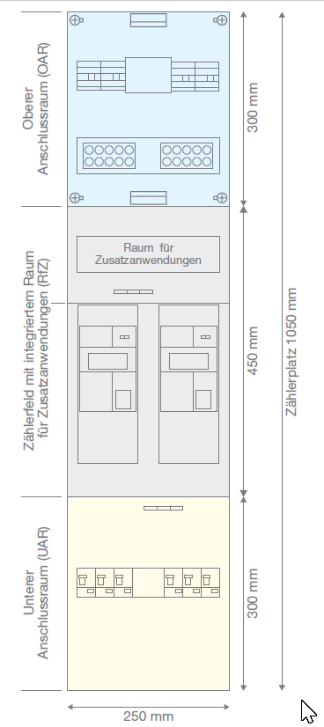 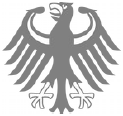 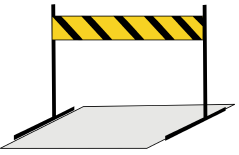 [Speaker Notes: Autor: 	Ralf Haselhuhn 
Organisation:	DGS-BB
Projekt: 	StaGiMo, Steckersolar 
E-Mail-Adresse: 	rh@dgs-berlin.de 
Telefonnummer: 	
Erstelldatum: 	2023-03-30
gehemmte Technologie bzw. Maßnahme: Photovoltaik	
Betroffene Bereiche:    Alle neuen PV-Anlagen auf Bestandsgebäuden sind betroffen. Die Mehrkosten können bis zu 100% der Anlagenkosten betragen.	
Beschreibung:
Regulatorische Hemmnisse: FNN-Anwendungsregel VDE-AR-N 4100 ZählerschränkeNach der Interpretation der VDE-AR-N-4100 in Verbindung mit der VDE 0603-1 vieler Netzbetreiber gilt der Bau einer PV-Anlage im Gebäudebestand als wesentliche Änderung der elektrischen Anlage und erfordert deshalb die neuen Anforderungen der Anwendungsregel zu den Zählerschränken. Die geforderten neuen Zählerschränke besitzen große Abmessungen und kosten entsprechend viel. Ein Umbau im Einfamilienhaus kostet dann etwa 2.000 €, was dann eine PV-Anlage, die mitunter genauso viel kostet, natürlich in Frage stellt. Umso erstaunlicher das die Digitalzähler einen größeren Platzbedarf haben als die alten Ferrariszähler. 

Quellen: Gesetzliche, regulatorische und normative Hemmnisse und Hürden für die Photovoltaik und Änderungsvorschläge, Dipl. Ing. Ralf Haselhuhn, DGS - Studie 2023 

Zuständigkeiten: Bund, Land

Gesetzliche Grundlage: 
Energiewirtschaftsgesetz; Vertrag zwischen der Bundesrepublik Deutschland, vertreten durch den Bundesminister für Wirtschaft, und dem DIN Deutsches Institut für Normung e.V., vertreten durch dessen Präsidenten; Grundlage: Die FNN-Anwendungsregeln sind privatrechtliche Regeln der Netzbetreiber, die vom VDE herausgegeben werden und deren Vermutungswirkung als Regeln der Technik nach dem EnWG somit in Frage zu stellen sind. 

Änderungsvorschläge:
Eine Änderung der Zählerplätze nach der VDE-AR-N 4100 ist bei Bestandsgebäuden und PV-Anlagen unter 30 kW nicht erforderlich.]
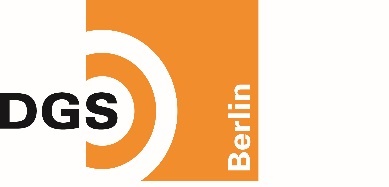 8 VDE-AR-N 4100 Zählerschränke: Entwicklung der Größe der Zählerschränke
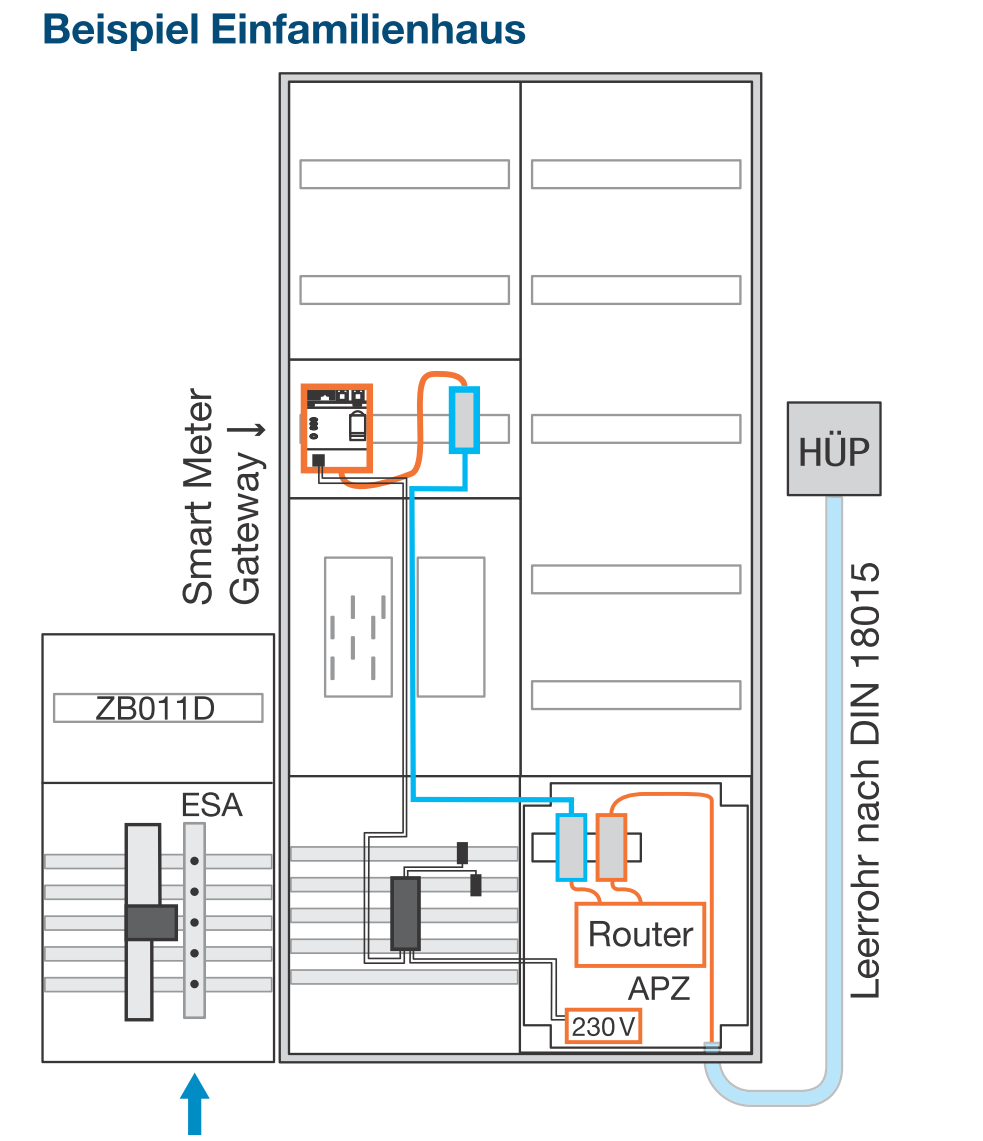 bis 1960
bis 1980
bis 2006
bis 2018
ab 2018:
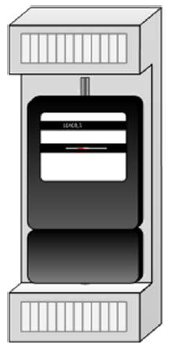 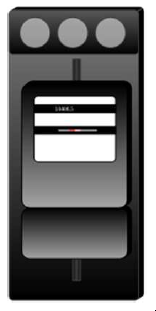 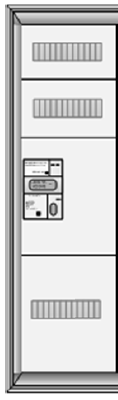 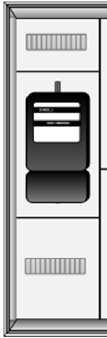 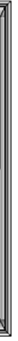 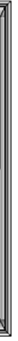 [Speaker Notes: Autor: 	Ralf Haselhuhn 
Organisation:	DGS-BB
Projekt: 	StaGiMo, Steckersolar 
E-Mail-Adresse: 	rh@dgs-berlin.de 
Telefonnummer: 	
Erstelldatum: 	2023-03-
gehemmte Technologie bzw. Maßnahme: 	
Betroffene Bereiche:		
Beschreibung:

Quellen:

Zuständigkeiten:

Gesetzliche Grundlage:

Änderungsvorschläge:]
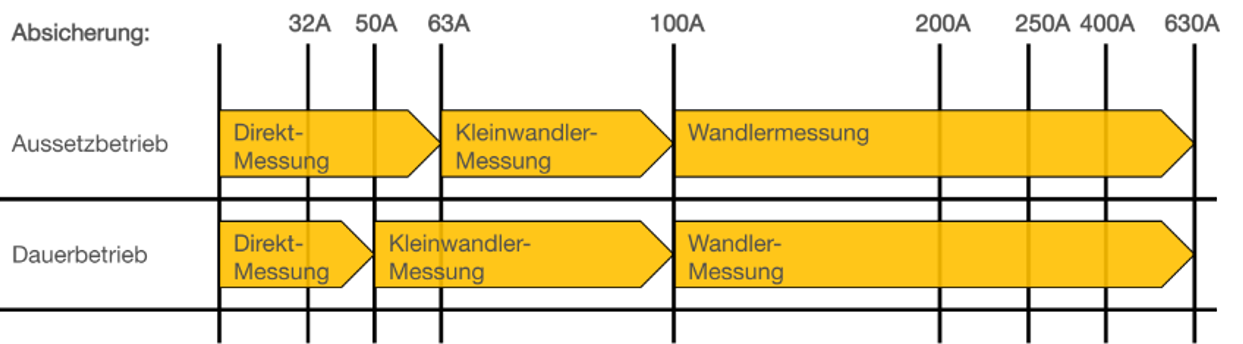 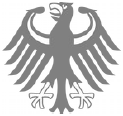 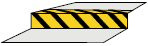 [Speaker Notes: Autor: 	Ralf Haselhuhn 
Organisation:	DGS-BB
Projekt: 	StaGiMo, Steckersolar 
E-Mail-Adresse: 	rh@dgs-berlin.de 
Telefonnummer: 	
Erstelldatum: 	2023-03-30
gehemmte Technologie bzw. Maßnahme: Photovoltaik
Betroffene Bereiche: Alle neuen PV-Anlagen ab 35 kW bis ca. 50 kW sind betroffen. Die Mehrkosten können bis zu 25 % der Investitionskosten betragen. 	
Beschreibung:
Regulatorische Hemmnisse: FNN-Anwendungsregel VDE-AR-N 4100 und VDE 0603-2-2 WandlermessungNach VDE-AR-N 4100 mit Verweis auf die VDE 603-2-2 müssen PV-Anlagen (Dauerbetrieb angesetzt) ab 50 A (ca. 35 kVA) eine Wandlermessung realisieren. 

Quellen: Gesetzliche, regulatorische und normative Hemmnisse und Hürden für die Photovoltaik und Änderungsvorschläge, Dipl. Ing. Ralf Haselhuhn, DGS - Studie 2023 

Zuständigkeiten: Bund, Land

Gesetzliche Grundlage: 
Energiewirtschaftsgesetz; Vertrag zwischen der Bundesrepublik Deutschland, vertreten durch den Bundesminister für Wirtschaft, und dem DIN Deutsches Institut für Normung e.V., vertreten durch dessen Präsidenten; Grundlage: Die FNN-Anwendungsregeln sind privatrechtliche Regeln der Netzbetreiber, die vom VDE herausgegeben werden und deren Vermutungswirkung als Regeln der Technik nach dem EnWG somit in Frage zu stellen sind. 

Änderungsvorschläge:
Interpretation der Normen von PV-Anlagen von Dauerbetrieb auf Aussetzbetrieb ändern, da die Anlagen nur am Tage und bei Überschussstrom einspeisen. Dann würde eine Wandlermessung erst ab 63 A (44 kVA) erforderlich sein.]
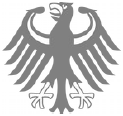 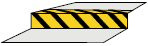 [Speaker Notes: Autor: 	Ralf Haselhuhn 
Organisation:	DGS-BB
Projekt: 	StaGiMo, Steckersolar 
E-Mail-Adresse: 	rh@dgs-berlin.de 
Telefonnummer: 	
Erstelldatum: 	2023-03-16
gehemmte Technologie bzw. Maßnahme: Photovoltaik
Betroffene Bereiche: Alle Nulleinspeisungsanlagen und Kleineinspeiser sind betroffen. Diese können durch die Mehrkosten unwirtschaftlich werden. 		Beschreibung:
Regulatorische Hemmnisse: Anwendung der FNN-Anwendungsregeln VDE-AR-N 4105 und VDE-AR-N 4100 bei Kleineinspeiser und NulleinspeisungsanlagenNach Interpretation vieler Netzbetreiber müssen auch bei PV-Anlagen, die nicht in das öffentliche Netz einspeisen, die Abregeleinrichtungen für die PV-Anlagen nach FNN-Anwendungsregeln VDE-AR-N 4105 und VDE-AR-N 4100 und andere Anforderungen der Anwendungsregeln eingehalten werden (z.B. Anlagenzertifkat). Es fehlen Bagatellgrenzen für Kleineinspeiseanlagen und Steckersolargeräte fehlen (Anmeldung, Anschluss, Zähler…)

Quellen: Gesetzliche, regulatorische und normative Hemmnisse und Hürden für die Photovoltaik und Änderungsvorschläge, Dipl. Ing. Ralf Haselhuhn, DGS - Studie 2023 

Zuständigkeiten: Bund, Land

Gesetzliche Grundlage: 
Energiewirtschaftsgesetz; Vertrag zwischen der Bundesrepublik Deutschland, vertreten durch den Bundesminister für Wirtschaft, und dem DIN Deutsches Institut für Normung e.V., vertreten durch dessen Präsidenten; Grundlage: Die FNN-Anwendungsregeln sind privatrechtliche Regeln der Netzbetreiber, die vom VDE herausgegeben werden und deren Vermutungswirkung als Regeln der Technik nach dem EnWG somit in Frage zu stellen sind 

Änderungsvorschläge:
Wenn mit redundanter Sicherheit sichergestellt wird, dass die PV-Anlagen zu keinemFall (auch bei Fehlerfällen) in das Netzeinspeisen, brauchen die entsprechendenAnforderungen der FNN-Anwendungsregelnnicht eingehalten werden. Bagatellgrenzen fürKleineinspeiser sollten erarbeitet werden.]
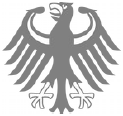 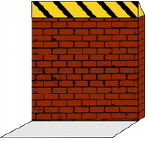 [Speaker Notes: Autor: 	Ralf Haselhuhn 
Organisation:	DGS-BB
Projekt: 	StaGiMo, Steckersolar 
E-Mail-Adresse: 	rh@dgs-berlin.de 
Telefonnummer: 	
Erstelldatum: 	2023-03-16
gehemmte Technologie bzw. Maßnahme: Photovoltaik	

Betroffene Bereiche: 
Alle PV-Anlagen ab 135 kW bis 950 kW inder Mittelspannung sind betroffen. Diesekönne durch die Mehrkosten von ca. 20.000€unwirtschaftlich werden. Zudem kanndurch die Zertifizierung dieInbetriebnahme um mehrere Monateverzögert werden. 	
Beschreibung:
Regulatorische Hemmnisse: Anwendung der FNN-Anwendungsregeln VDE-AR-N 4110bei PV-Anlagen ab 135 kW AnlagenzertifikateNach der VDE-AR-N 4110 TAR-Mittelspannungmüssen PV-Anlagen ab 135 kW imMittelspannungsnetz ein Anlagenzertifkatvorweisen. Das betrifft insbesondereMischanlagen mit Eigenverbrauch. 

Quellen:
Gesetzliche, regulatorische und normative Hemmnisse und Hürden für die Photovoltaik und Änderungsvorschläge, Dipl. Ing. Ralf Haselhuhn, DGS - Studie 2023 

Zuständigkeiten: Bund, Land

Gesetzliche Grundlage: 
Energiewirtschaftsgesetz; Vertrag zwischen der Bundesrepublik Deutschland, vertreten durch den Bundesminister für Wirtschaft, und dem DIN Deutsches Institut für Normung e.V., vertreten durch dessen Präsidenten; Grundlage: Die FNN-Anwendungsregeln sind privatrechtliche Regeln der Netzbetreiber, die vom VDE herausgegeben werden und deren Vermutungswirkung als Regeln der Technik nach dem EnWG somit in Frage zu stellen sind 

Änderungsvorschläge:
Es sollten Anlagenzertifikate erst ab einerLeistung von 500kW als ein vereinfachtesZertifikat und ab 1 MW als komplettesAnlagenzertifkat gefordert werden.]
Aufwendiger Zertifizierungsprozess ab 135 kW
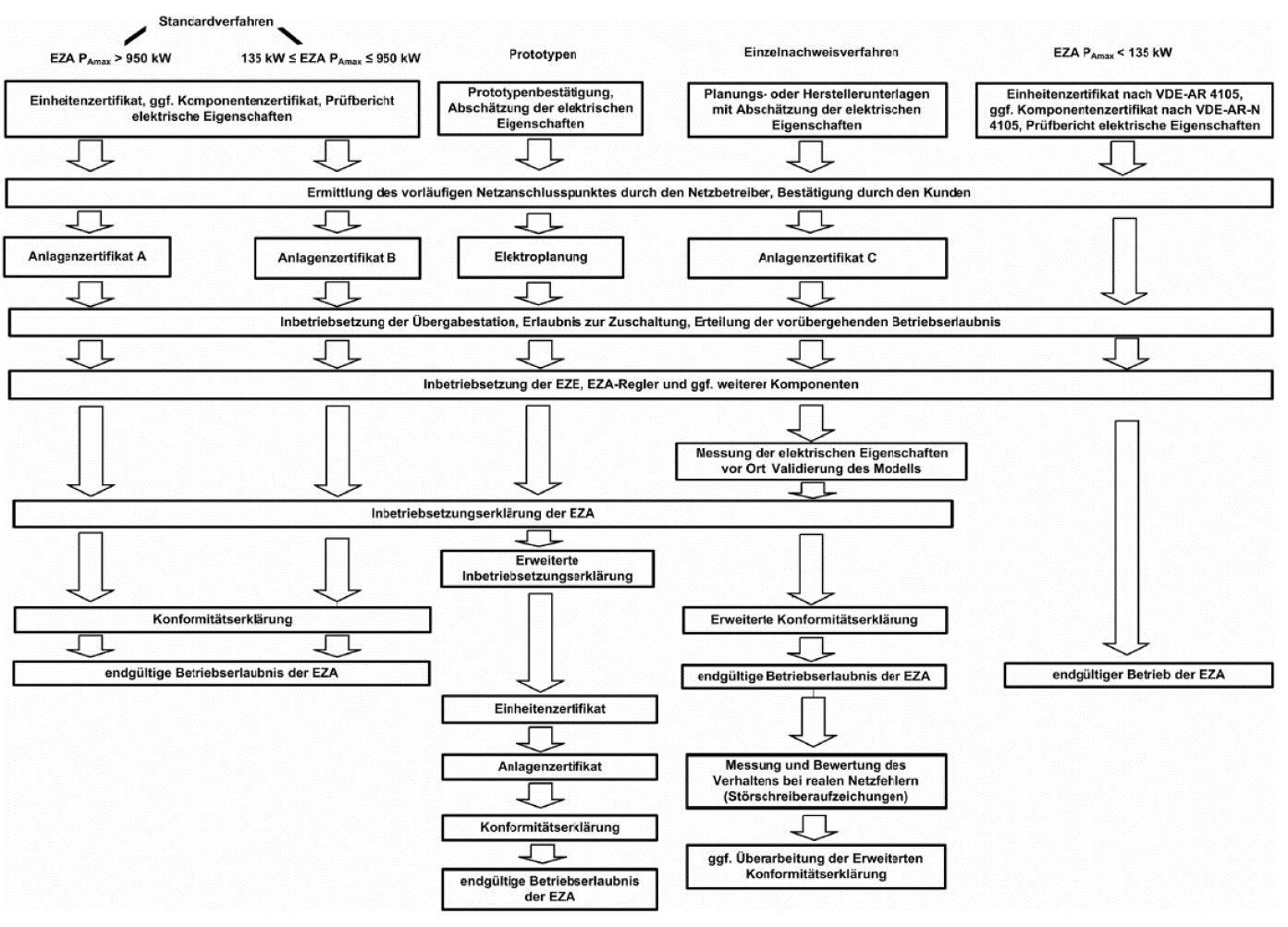 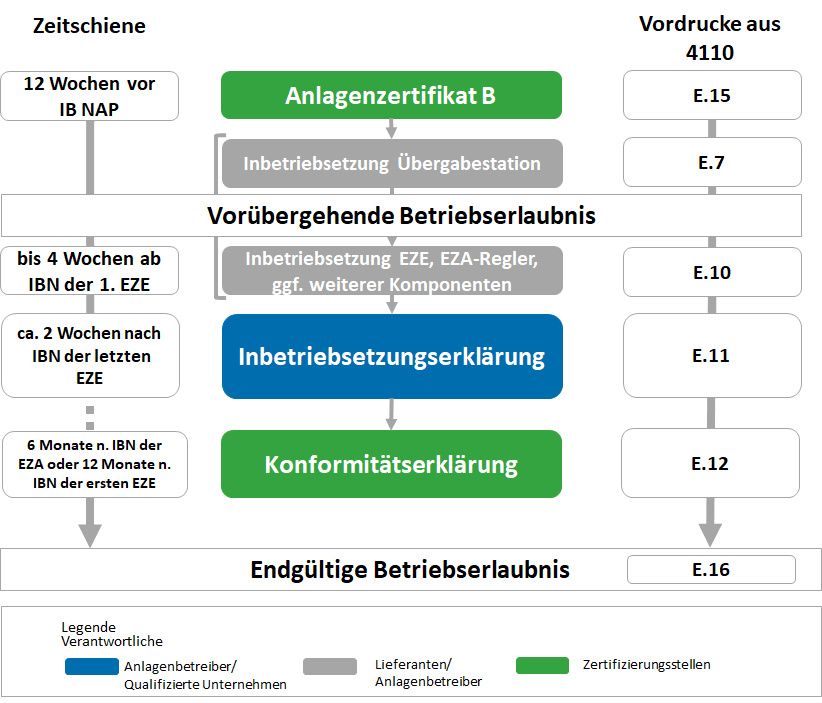 [Speaker Notes: Autor: 	Ralf Haselhuhn 
Organisation:	DGS-BB
Projekt: 	StaGiMo, Steckersolar 
E-Mail-Adresse: 	rh@dgs-berlin.de 
Telefonnummer: 	
Erstelldatum: 	2023-03-16
gehemmte Technologie bzw. Maßnahme: 	
Betroffene Bereiche:		
Beschreibung:

Quellen:

Zuständigkeiten:

Gesetzliche Grundlage:

Änderungsvorschläge:]
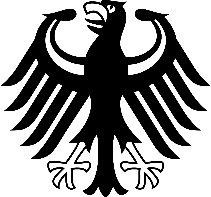 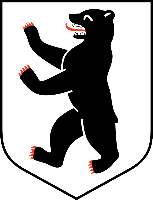 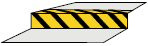 [Speaker Notes: Autor: 	
Organisation:	
Projekt: 	
E-Mail-Adresse: 	
Telefonnummer: 	
Erstelldatum: 	2023-
gehemmte Technologie bzw. Maßnahme: 	
Betroffene Bereiche:		
Beschreibung:

Quellen:

Zuständigkeiten:

Gesetzliche Grundlage:

Änderungsvorschläge:
Geschätzter Kohlendioxidausstoß auf Grund des Hemmnisses in Mt/a:]
Schaubild zu Blendung
Reflektierende Fläche
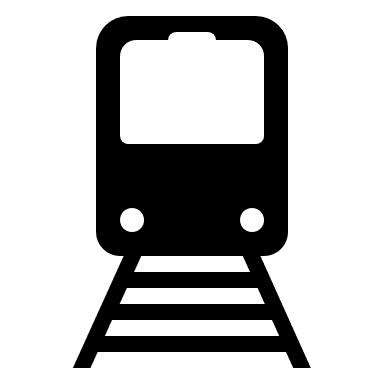 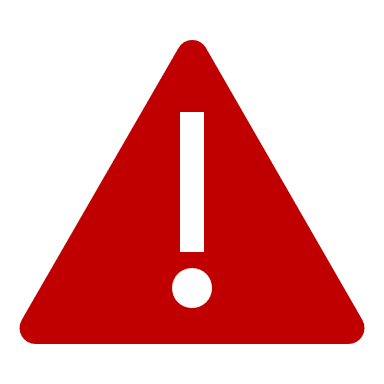 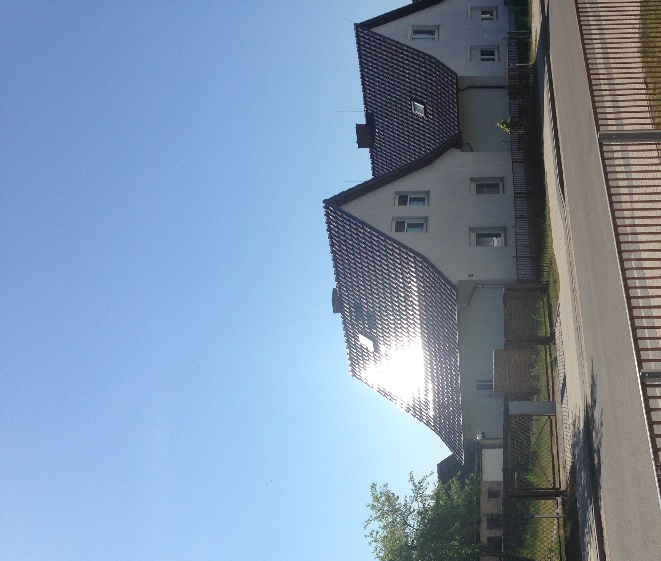 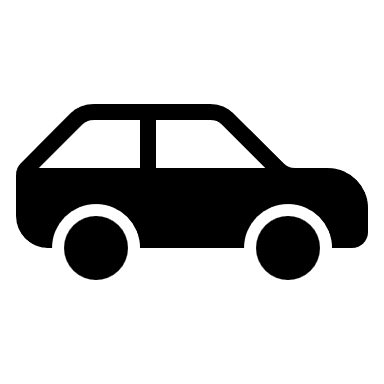 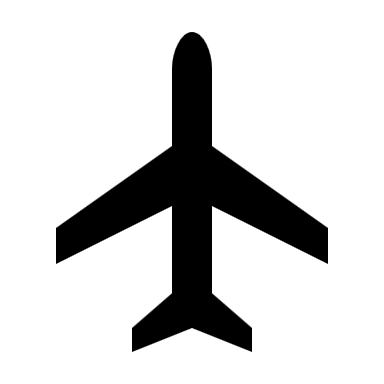 Verkehr
PV-Anlage
Rest…
Blendgutachten erforderlich,
ggf. Blendschutzmaßnahmen
Ja
Schutzwürdige Räume
nein
Genehmigungs-pflichtig?
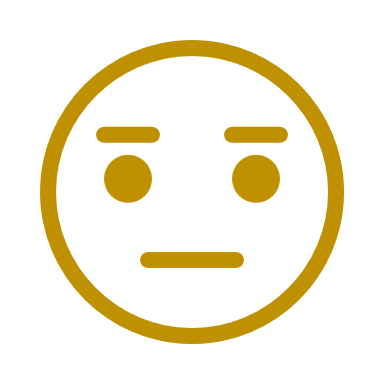 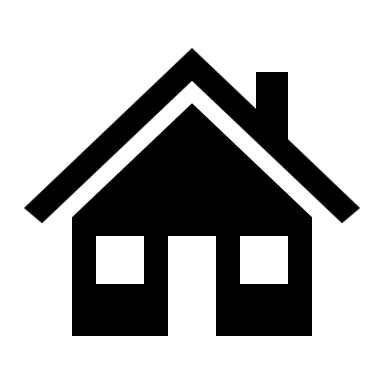 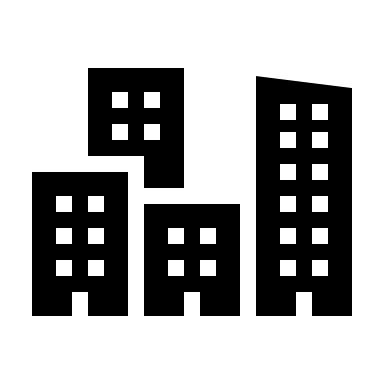 Bewertung erforderlich
Keine Bewertung erforderlich
Keine Bewertung erforderlich
Rechtsunsicherheit: 
Ggf. kann Nachbar klagen!
Blendgutachten erforderlich!
DGS-Blendgutachten sind allgemein anerkannt
Emissionswerte müssen eingehalten werden!
23
[Speaker Notes: Autor: 	Ralf Haselhuhn 
Organisation:	DGS-BB
Projekt: 	StaGiMo, Steckersolar 
E-Mail-Adresse: 	rh@dgs-berlin.de 
Telefonnummer: 	
Erstelldatum: 	2023-03-30
gehemmte Technologie bzw. Maßnahme: Photovoltaik
	
Betroffene Bereiche: 
Alle PV-Anlagen, deren Ausrichtung zu einer entsprechenden Blendung der genannten Räume führt, sind betroffen. Die Mehrkosten für den Blendschutz können die Anlagen unwirtschaftlich machen. Mitunter lassen sich keine Blendschutzmaßnahmen realisieren. 	
Beschreibung: Regulatorische Hemmnisse: LAI Richtlinie Lichtimmissionen 

Quellen: Gesetzliche, regulatorische und normative Hemmnisse und Hürden für die Photovoltaik und Änderungsvorschläge, Dipl. Ing. Ralf Haselhuhn, DGS - Studie 2023 

Zuständigkeiten: Bund, Land

Gesetzliche Grundlage: 
Die Werte der LAI-Richtlinie zur Blendung von PV-Anlagen basieren auf einer wissenschaftlichen Untersuchung von wandernden Schlagschatten von Windenergieanlagen und sind in ihrer Wirkung auf den Menschen nicht übertragbar. Zudem wird Sonnenschein (auch reflektierter) in der Wohnung von den Menschen zumeist als angenehm empfunden und trägt durch die Erhöhung der Aufnahmen von Vitamin A zur Gesundheit bei. 

Änderungsvorschläge:
Die LAI-Richtlinie gilt nur für technische Anlagen. So müssen z.B. Glasfassaden an Hochhäusern diese nicht beachten. Im Vergleich ist die Reflektion von PV-Anlagen zumeist durch entspiegeltes bzw. strukturiertes Solarglas geringer als die von normalen Glas. Umso unverständlicher ist diese Ungleichbehandlung. Die Anforderungen an PV-Anlagen der LAI-Richtlinie sollten gestrichen werden.]
PV-Anlagen versus Gebäude
Die Werte der LAI-Richtlinie zur Blendung von PV-Anlagen basieren auf einer wissenschaftlichen Untersuchung von wandernden Schlagschatten von Windanlagen und sind in ihrer Wirkung auf den Menschen nicht übertragbar. Zudem wird Sonnenschein (auch reflektierter) in der Wohnung von den Menschen zumeist als angenehm empfunden und trägt durch die Erhöhung der Aufnahmen von Vitamin D zur Gesundheit bei.
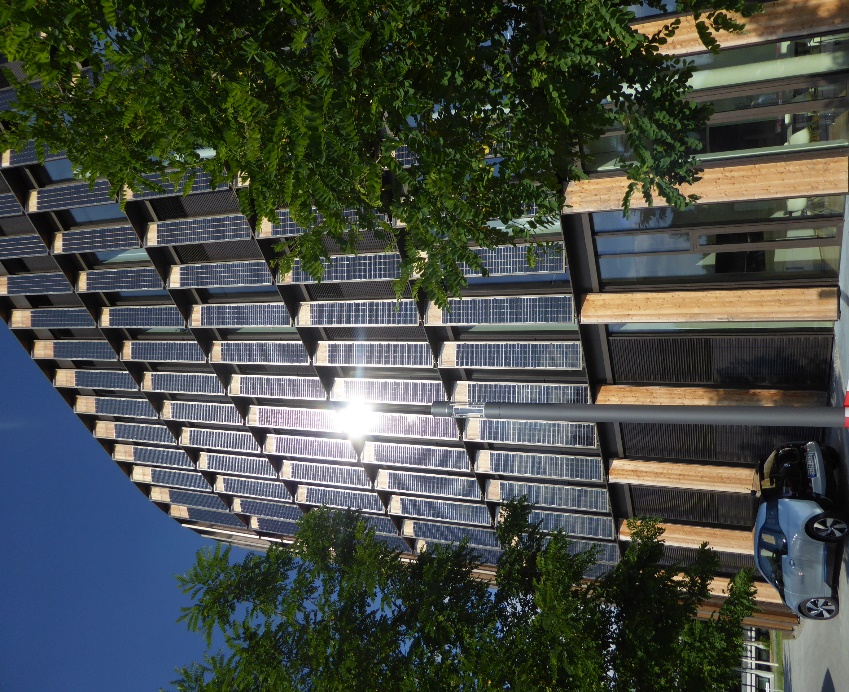 ?relevant
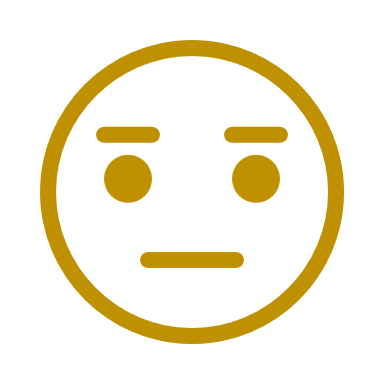 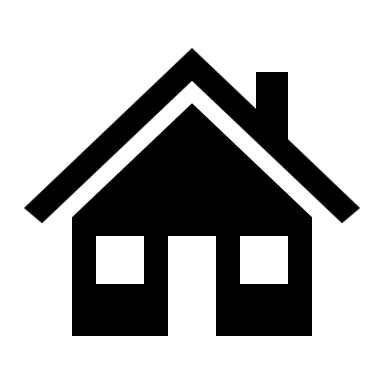 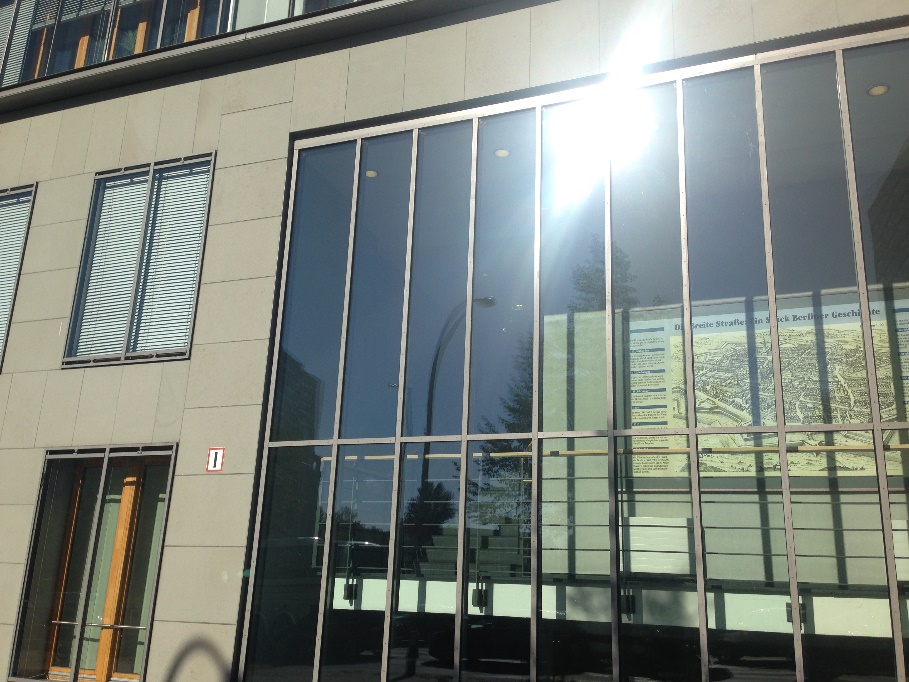 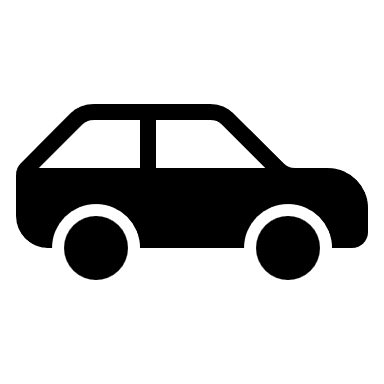 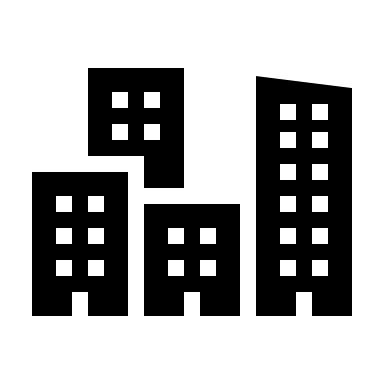 ?egal
Fazit
Nicht nachvollziehbar!
24
[Speaker Notes: Autor: 	Ralf Haselhuhn 
Organisation:	DGS-BB
Projekt: 	StaGiMo, Steckersolar 
E-Mail-Adresse: 	rh@dgs-berlin.de 
Telefonnummer: 	
Erstelldatum: 	2023-03-
gehemmte Technologie bzw. Maßnahme: 	
Betroffene Bereiche:		
Beschreibung:

Quellen:

Zuständigkeiten:

Gesetzliche Grundlage:

Änderungsvorschläge:]
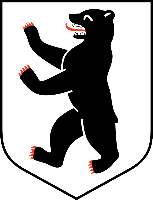 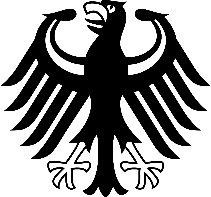 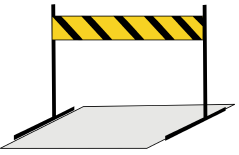 [Speaker Notes: Autor: 	Florian Hinze
Organisation:	DGS-BB
Projekt: 	MonDoWi
E-Mail-Adresse: 	fhi@dgs-berlin.de 
Telefonnummer: 	015904731836
Erstelldatum: 	2023-09-27
gehemmte Technologie bzw. Maßnahme: 	
Betroffene Bereiche:		
Beschreibung:
Zitat aus Quelle: „Die Regeln für die Anbringung von Glas als Baustoff sind in Deutschland recht komplex. Sie sind in der Glasbaunorm 18008 und den sich auf diese berufenden Bauordnungen der Länder festgelegt. Ihnen zufolge dürfen ab vier Metern Höhe über Grund (Oberkante der Glasfläche) nur bestimmte Glasarten verwendet bzw. diese nur auf eine bestimmte Art befestigt werden. Dies dient z.B. der Sicherheit von Passanten gegen herabfallende Glassplitter. Um die Sache abzukürzen: Solarmodule mit Glas, egal welcher Bauart, erfüllen diese Anforderungen im Normalfall leider nicht. Als Ersatz für deren Erfüllung können Modulhersteller allerdings vom Deutschen Institut für Bautechnik (DIBt) ein modulspezifisches Einzelgutachten erstellen lassen. Dabei wird geprüft, wie sich die Module unter extremer Beanspruchung verhalten.
Bei Bestehen der Prüfungen erteilt das Institut eine sog. "allgemeine bauaufsichtliche Zulassung" (abZ). Nur Module mit selbiger dürfen bisher etwa an Fassaden oder eben Balkonbrüstungen oberhalb vier Metern verwendet werden. Die einzige Alternative stellt die Verwendung von Kunststoff-Modulen dar, welche neben einem höheren Preis auch häufig kürzere Garantiezeiten aufweisen.“

Quellen: Mini-Solar-Newsletter 11.09.2023 (sendinblue.com): https://sh1.sendinblue.com/akappdlshxpfe.html?t=1694195454#Heading1

Zuständigkeiten:

Gesetzliche Grundlage:

Änderungsvorschläge:
Zitat aus Quelle: „Wie uns von verlässlichen Quellen zugetragen wurde, findet im DIBt gerade in Hinsicht auf Steckersolargeräte ein Umdenken statt. Da es sich bei der Anbringung der Kleinkraftwerke im Normalfall nicht um eine im Zusammenhang mit dem Bau oder Umbau von Gebäuden stehende Maßnahme handelt, ist fraglich, ob die zu diesem Zweck verwendeten Solarmodule überhaupt als Bauprodukt zu klassifizieren sind. Ihr Charakter als ein zwar langfristig, aber generell temporär genutztes Gerät - ähnlich einer Satellitenschüssel oder einem Balkonkasten - spricht gegen diese Einordnung.
 
Eine entsprechende Klarstellung des DIBt, welche Steckersolargeräte explizit von den Baunormen ausnimmt, hätte weitreichende Folgen: Erstmals könnten dann auch bei größeren Mehrfamilienhäusern sämtliche Balkone einheitlich mit klassischen Solarmodulen ausgestattet werden, ohne in Hinsicht auf die jeweilige Bauordnung in einen Graubereich zu geraten. Aber auch einzelne Nutzer hätten es so leichter, günstige Glas-Module zu nutzen, ohne befürchten zu müssen, dass missliebige Nachbarn oder Vermieter eine Prüfung durch die Baubehörden anstoßen. Nicht zuletzt würde dies auch die aktuell noch gültige Begrenzung der Modulfläche auf 2m² für Solarmodule am Gebäude aushebeln. Damit wären dann Module mit jeweils 500W und mehr ein möglicher neuer Standard für das Balkonkraftwerk. Das würde auch besser zu der kürzlich vereinbarten Einheitsgrößen der großen Modulhersteller passen.“
Geschätzter Kohlendioxidausstoß auf Grund des Hemmnisses in Mt/a:]
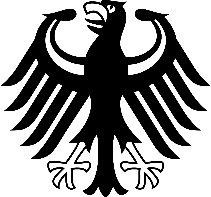 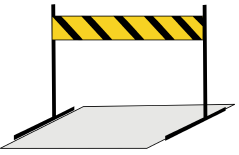 [Speaker Notes: Autor: 	Florian Hinze
Organisation:	DGS-BB
Projekt: 	MonDoWi
E-Mail-Adresse: 	fhi@dgs-berlin.de 
Telefonnummer: 	015904731836
Erstelldatum: 	2023-04-10
gehemmte Technologie bzw. Maßnahme: Energiesparmaßnahmen von Mietenden
Betroffene Bereiche:	    Mietwohngebäude	
Beschreibung:

Quellen:
https://www.tagesschau.de/wirtschaft/verbraucher/waermepumpen-heizen-energiewende-101.html?utm_source=pocket-newtab-global-de-DE
Schweden: Vorbild bei Fernwärme und CO2-Steuer
Wenn mehr Menschen an Nah- oder Fernwärme angeschlossen wären, müssten weniger Hausbesitzer teure Wärmepumpen anschaffen. In Schweden ist man da beispielsweise schon weiter: 57 Prozent der Haushalte sind an die Fernwärme angeschlossen. Gas, Öl und Kohle liefern nur noch drei Prozent der Heizwärme. 
Ein Beispiel ist David Bauner aus Stockholm, dessen Haus mit Geothermie beheizt wird. Schon seit 1991 wird in Schweden für Emissionen aus fossilen Energien eine CO2-Steuer erhoben. "Ich finde das sehr gerecht. Zweimal wurde die CO2-Steuer hochgezogen und beide Male die Einkommenssteuer gesenkt. Man hat also mit der einen Hand genommen und mit der anderen gegeben", sagt der Hausbesitzer aus Stockholm. 

Zuständigkeiten:

Gesetzliche Grundlage:

Änderungsvorschläge:	100 % der Energiekosten verbrauchsabhängig, Hauseigentümer_innen werden dazu verpflichtet, ihre Häuser zu sanieren
Geschätzter Kohlendioxidausstoß auf Grund des Hemmnisses in Mt/a:]
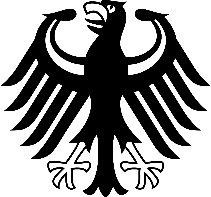 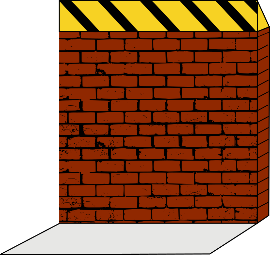 [Speaker Notes: Autor: 	Florian Hinze
Organisation:	DGS-BB
Projekt: 	MonDoWi
E-Mail-Adresse: 	fhi@dgs-berlin.de 
Telefonnummer: 	015904731836
Erstelldatum: 	2023-09-12
gehemmte Technologie bzw. Maßnahme: v.a. Suffizienz

Betroffene Bereiche: alle
Beschreibung: 
Dreimaliges Verfehlen der Klimaziele im Gebäudebereich in Folge, trotzdem wurde nur ein sehr schwaches GEG verabschiedet.
Fehler, Lücken, Widersprüche, Schwachstellen im GEG:
Nachweis, dass mit GEG 2023 Klimaziele erreicht werden, fehlt; laut Berechnungen des BMWK werden sie verfehlt, s. Artikel "Heizungsgesetz: Neue Berechnungen zeigen Habecks Worst-Case-Szenario": https://www.msn.com/de-de/finanzen/top-stories/heizungsgesetz-neue-berechnungen-zeigen-habecks-worst-case-szenario/ar-AA1gpRW6, Abschätzung der Minderungswirkung der 65%-Anforderung im GEG-Entwurf (oeko.de): https://www.oeko.de/fileadmin/oekodoc/Quantifizierung_GEG.pdf; Mit Ziel, bis 2045 Klimaneutralität zu erreichen, wird 1,5-K-Grenze wahrscheinlich überschritten (s. Hemmnis Nr. 25 „widersprüchliche Klimaziele“)
Umstieg zu spät, Gesetz durch Ausnahmen entkernt
Keine Begrenzung des Energiebedarfs und der Emissionen von Bestandsgebäuden
Keine Vorschriften zu grauer Energie (Energie, die für Herstellung von Baumaterialien aufgewendet wird)  kann zu Abriss und Neubau in Fällen führen, in denen Sanierung aus gesamtenergetischer Sicht besser wäre
Zahlreiche Ausnahmen, z.B. Gewächshäuser, Militär --> Gesetz komplett entkernt
Keine Anforderungen an Speicher --> kann zu Engpässen im Stromnetz im Winter führen; spätere Nachrüstung besonders teuer
Keine Begrenzung der Energie für andere Zwecke als fürs Heizen, z.B. Kühlen, Prozesswärme (z.B. für Trinkwassererwärmung)
Blauer Wasserstoff Erfüllungsoption obwohl nicht erneuerbar und unökologisch, u.a. wegen Vorkettenemissionen von Erdgas
Widerspruch: In „B. Lösung“, S.2 steht korrekt „Um das Ziel der Treibhausgasneutralität zu erreichen, müssen jedoch alle Gebäude ihre Wärme künftig klimaneutral erzeugen oder klimaneutral erzeugte Wärme aus einem Wärmenetz beziehen“. Trotzdem wird § 2 des GEG 2020, der zahlreiche Ausnahmen enthält, nicht geändert. Besonders fatal ist, dass in 4. Gewächshäuser ausgenommen werden, obwohl diese einen besonders hohen Heizenergiebedarf von 97 PJ haben, der zu 77 % fossil gedeckt wird (Stand 2016), wobei der größte Einzelenergieträger die dreckige, importierte Steinkohle ist.*
§ 5 aus GEG 2020 Grundsatz der Wirtschaftlichkeit bleibt bestehen, gemeint ist damit die egoistische, rein finanzielle Betrachtung aus Eigentümersicht, die die Klimafolgekosten ignoriert
Kompliziert, kein vollständiges Gesetz für Zeitraum ab 2024 verfügbar (Stand 2023); man muss bestehendes Gesetz, Änderungsgesetz und Änderung des Änderungsgesetzes nebeneinanderlegen oder das vollständige Gesetz kaufen um zu wissen, was ab 2024 gilt
keine Regelung, die Mietende vor hohen Betriebskosten durch einen schlechten energetischen Standard von Bestandsgebäuden schützt bzw., die Eigentümer von Bestandsgebäuden zur Einhaltung von energetischen Standards zwingt. Das ist ein Hemmnis, weil Vermietende keine ausreichende Motivation haben, die Betriebskosten des Gebäudes zu senken, die sie nicht selbst zahlen müssen (Mieter-Vermieter-Dilemma). § 71o „Regelungen zum Schutz von Mietern“ wurde gestrichen (https://dserver.bundestag.de/btd/20/076/2007619.pdf), trotzdem steht auf S. 81, 6. Regelungen zum Mieterschutz, der Teil, der gestrichen wurde; das ist eine Irreführung
 
Einzelpunkte im Gesetz:
In Gesetzesbegründung steht „Alternativen: keine“ – falsch, s. Änderungsvorschläge
§ 71 Beschränkung Treibhausgasausstoß sinnvoller als GEG mit 65-%-EE-Regelung in Kombination mit einem Förderprogramm und billigen fossilen Rohstoffen, weil durch letzteres: 
Reboundeffekte in anderen Bereichen entstehen durch preisdämpfende Wirkung der sinkenden Nachfrage nach fossilen Rohstoffen im Gebäudebereich entstehen
ein Boom fossiler Heizungen vor Verabschiedung des GEGs ausgelöst wurde (wenig überraschend)Gesetzliche Verbote einzelner Technologien, z.B. Öl- und Gasheizungen, bergen immer die Gefahr, einen Boom genau dieser Technologien in dem Zeitraum zwischen Bekanntwerden und Inkrafttreten des Gesetzes auszulösen, wie es auch beim GEG passierte. Motto: Schnell noch eine Gasheizung kaufen bevor sie verboten wird!
Der Havanna-Effekt befürchtet werden muss, durch den der Austausch einer Heizung möglichst lange hinausgezögert wird
Eine Förderung ist immer sehr aufwändig und es ist unmöglich, immer gezielt die Maßnahmen am meisten zu fördern, die den größten Beitrag zur Klimaneutralität haben, weil diese sich ständig ändern. Je differenzierter man die Förderung gestaltet, desto aufwändiger wird sie. In Kombination mit einem Fachkräftemangel ist das besonders problematisch. Die langen Bearbeitungszeiten in den Ämtern sprechen für sich.
Kontrolle der Einhaltung des Gesetzes sehr aufwändig, weil es Millionen von Wärmeerzeugern gibt. 
Gesetz leicht zu umgehen. 
Suffizienzmaßnahmen nicht enthalten sind; es ist weiterhin möglich, den Energiebedarf durch Neubauten drastisch zu erhöhen, sodass die 35 %, die nicht durch EE gedeckt werden, immer noch zu viel sind um das 1,5-K-Ziel zu erreichenSuffizienzmaßnahmen verlieren gegenüber Effizienzmaßnahmen an Attraktivität. Zum Vergleich: 
EHS: Wenn ich allein eine 150-m²-Wohnung bewohne, kann ich sehr viel Geld durch den Umzug in eine kleinere Wohnung sparen. In meine Wohnung könnte dann z.B. eine Familie einziehen, die sonst klimaschädlich und teuer ein neues Haus bauen würde. Der Sanierungsanreiz ist durch einen hohen Treibhausgaspreis (THG-Preis) hoch, außerdem muss ich sowieso sanieren, weil es ab 2035 keine THS-Zertifikate mehr gibt. Saniert werden kann mit zinslosen Krediten und dem Klimageld.
Gesetzliche Verbote und Förderung: Wenn aber stattdessen der THG-Preis niedrig ist und ich eine Förderung für die Sanierung meiner großen Wohnung bekomme, dann habe ich einen kleineren Anreiz, in eine kleinere Wohnung zu ziehen. Stattdessen kassiere ich die Förderung und saniere die große Wohnung während die Familie, ebenfalls gefördert, neu baut.
Selbst wenn das gesetzliche Verbot erfolgreich ist und in dem betroffenen Bereich die Nachfrage nach Öl und Gas sinken, dann steigt möglicherweise der Öl- und Gasverbrauch durch Reboundeffekte in allen anderen Bereichen, weil die Öl- und Gaspreise sinken. Also brauche ich in allen Bereichen hochkomplizierte Gesetze und Förderungen, was quasi unmöglich ist, weil auch immer neue Technologien dazukommen und die Förderung ständig neuen Bedingungen angepasst werden muss. Wenn irgendein Bereich vergessen wurde, dann ist dieser besonders stark von Reboundeffekten betroffen.
Die einkommensstärksten Gruppen können trotzdem weiterhin sehr viel verbrauchen, weil ihre Verbrauchskosten trotz überdurchschnittlichem Verbrauch prozentual geringer sind als bei den einkommensschwachen. Es gibt ein unlösbares Dilemma bei der Förderung:
Entweder fördert man den Umstieg auf klimaschonende Technologien für alle (also auch für die Reichen) so stark, dass es bei allen eine ökologische Lenkungswirkung hat. Dann ist die Förderung unsozial, außerdem ist unklar wo so viel Geld herkommen soll.
Oder man fördert nur einkommensschwache Gruppen, aber dann verhalten sich die Reichen weiterhin klimaschädlich. Da die Klimakatastrophe besonders arme Menschen betrifft, ist diese Variante sowohl unökologisch als auch unsozial.
Man fördert nur die Eigentümer der betreffenden Technologie, z.B. im Gebäudebereich nur die Immobilieneigentümer, so stark, dass es eine ökologische Lenkungswirkung hat. Das ist die unsozialste Variante, weil damit v.a. die Vermögenden gefördert werden. Menschen ohne Immobilieneigentum gehen komplett leer aus und müssen die Förderung über ihre Steuern bezahlen.
Gesetzliche Verbote lassen einen viel kleineren Handlungsspielraum und sind weniger effektiv: Seien A und B klimaschädliche Technologien. A sei verboten, B aber erlaubt, obwohl die THG-Vermeidungskosten bei A höher sind. Dann muss ich in eine Alternative für A investieren, obwohl ich durch Investition des gleichen Geldes in B mehr THG einsparen könnte.
Gesetzliche Verbote lassen keine Mengenkontrolle bei den Emissionen zu. Das erreicht nur ein Emissionshandelssystem
Die Ankündigung einer neuen Förderung führt dazu, dass viele Menschen diese abwarten bevor sie investieren. Bsp. Wärmepumpe, s. Hemmnis 61
Keine Vorschriften, wie Anteil an erneuerbaren Energien bis 2045 auf 100 % steigen soll. Gefahr, dass EE-Anteil nicht schnell genug erhöht wird oder Wärmewende in Sackgasse aus blauem Wasserstoff, zu kleinen Speichern, unflexiblen Gebäude etc. endet.
Gesetz stellt nicht sicher, dass ökologisch und ökonomisch sinnvollste Lösung verwendet wird. Das kann CO2-Preis besser.
DIN V 18599: 2018-09 veraltet, statisch, liefert weit von Realität entfernte Ergebnisse; dynamische Simulation besser (s. Vorlage_Infodienste Layout (delzer.de))
§ 71, (3), 5. Zulassung von blauem Wasserstoff ökologisch bedenklich, Heizen mit Wasserstoff Verschwendung, weil ineffizient; Förderung der Kosten durch Staat Steuergeldverschwendung
(5) Stromdirektheizung: Strommix weit entfernt von 65 % EE, Heizen mit Strom i.A. Exergieverschwendung, erst recht nicht zukunftsweisend (wie in Gesetzesbegründung behauptet), wenn nicht mit Speicher kombiniert
(6) Vor der Klassifizierung von Abwärme als „unvermeidbar“ sollten alle Optionen geprüft werden müssen, um die Abwärme zu vermeiden, auch bspw. eine Drosselung der Produktion. Erst wenn feststeht, dass Abwärme auch nach Umstellung auf eine 100-ige Kreislaufwirtschaft noch anfällt, sollte sie als unvermeidbar gelten (Bsp.: Abwärme aus menschlichen Fäkalien). Das schreibt das neue GEG aber nicht vor.
(7) Unverständlich, warum die Armee die Vorschriften nicht erfüllen soll, insbesondere nach der Erhöhung ihres Budgets; russisches Gas zu verheizen steht im Widerspruch zu der Behauptung, man wolle sich von Importen unabhängiger machen und der Ukraine helfen.
§ 71 a (1) Ausnahmeregelung wie diese für Biomasse und Luft-Luft-Wärmepumpen höhlen Gesetz aus
§ 71 c Wenn COP schlecht, ist sie nicht erfüllt. „Die von einem ggf. in der Wärmepumpe vorhandenen Heizstab bereitgestellte Wärme wird dabei als von der Wärmepumpe erzeugt angesehen.“  führt erst recht zu Problemen an kalten Tagen und birgt Gefahr, dass 65 % nicht erfüllt werden. Der Aufwand, der durch die kleinere Dimensionierung der Wärmepumpe eingespart wird, entsteht dafür womöglich in noch größerem Maße beim Ausbau der Stromspeicher und -erzeugungskapazität, wenn bei Dunkelflaute Millionen von Wärmepumpen mit Heizstäben versorgt werden müssen. 
§ 71 d Unklar, wie Gesetzgeber auf die Zahlen kommt und warum es Ausnahmen in (3) und (4) gibt. Absatz 3: Warum wird Austausch von Nachtspeicherheizungen gefördert? Bei nächtlichem Starkwind könnten sie sinnvoll genutzt werden, um Abschaltungen von Windenergieanlagen zu vermeiden.
§ 71 f blauer Wasserstoff ist keine erneuerbare Energie, Anforderungen können zu verbrauchssteigernden Effekten führen, z.B.: stromproduzierende EE-Anlagen werden zur Wasserstoffproduktion verwendet, der zum Heizen verwendet wird statt deren Strom direkt zu verwenden, obwohl durch letzteres viel mehr Treibhausgasemissionen vermieden werden könnten. Der Anteil an fossil erzeugtem Strom steigt dann in anderen Bereichen, in denen es keine oder niedrigere Anforderungen an den EE-Anteil gibt. Nur sinnvollste Variante sollte gefördert werden, Mieter an Entscheidung beteiligen, Import Wasserstoff Unsinn. Widerspruch zu Ziel, die Importabhängigkeit zu reduzieren; unklar, warum ausgerechnet blauer Wasserstoff erwähnt wird, türkiser aber nicht.
(4) Biomasse führt trotzdem zu Konkurrenz zur Nahrungsmittelproduktion und setzt Ökosysteme unter Verwertungsdruck, sollte überall vermieden werden, wo es möglich ist
§ 71 g (1) Pufferspeicher bei Wärmepumpen viel sinnvoller als bei Biomasseheizkesseln, 3. 80 % gegenüber welchem Referenzwert?

Gesetz unprofessionell:
Widersprüche: Bsp. 1: angeblich werden 1,5-K-Ziel und Klimaneutralität bis 2045 angestrebt, aber mit Ziel, bis 2045 Klimaneutralität zu erreichen, wird 1,5-K-Grenze wahrscheinlich überschritten (s. Hemmnis Nr. 25 „widersprüchliche Klimaziele“)
Bsp. 2: In „B. Lösung“, S.2 steht korrekt „Um das Ziel der Treibhausgasneutralität zu erreichen, müssen jedoch alle Gebäude ihre Wärme künftig klimaneutral erzeugen oder klimaneutral erzeugte Wärme aus einem Wärmenetz beziehen“. Trotzdem wird § 2 des GEG 2020, der zahlreiche Ausnahmen enthält, nicht geändert.
Bsp. 3: „C. Alternativen: Keine. Alternative Lösungen wurden intensiv geprüft.“ Logikfehler: Wenn es keine Alternativen gibt, dann kann man sie auch nicht prüfen!
Falschbehauptungen: Bsp. 1: blauer Wasserstoff ist Erfüllungsoption für 65-%-EE, ist aber fossilen Ursprungs und daher nicht erneuerbar

fehlende Quellenangaben: S.1 „
 Über 80 Prozent der Wärmenachfrage wird noch durch die Verbrennung von fos-silen Energieträgern gedeckt. Dabei dominiert das Erdgas im Gebäudewärmebe-reich. Über 40 Prozent des in Deutschland verbrauchten Erdgases verbrennen wir jährlich, um unsere Gebäude zu beheizen und mit Warmwasser zu versorgen. Von den rund 41 Millionen Haushalten in Deutschland heizt nahezu jeder zweite mit Erdgas, gefolgt von Heizöl mit knapp 25 Prozent und Fernwärme mit gut 14 Pro-zent. Stromdirektheizungen und Wärmepumpen machen jeweils nicht einmal 3 Prozent aus. Die übrigen 6 Prozent entfallen auf Feuerungsanlagen für feste Brennstoffe wie Holz, Holzpellets, sonstige Biomasse und Kohle. Bei den neu installierten Heizungen betrug der Anteil von Gasheizungen im Jahr 2021 sogar 70 Prozent.“
Fehlende Berechnungen bzw. Nachweise: Wie kommt die Regierung auf 65 %?
Begründungen, z.B. für Ausnahmeregel für Unterglasanlagen

Fazit: Gesetz entkernt, es gibt keinen Fall, in dem 65-%-Regelung erfüllt sein muss, weil es für jeden Fall mindestens eine Ausnahme gibt.

Quellen: Drucksache 20/6875 Gesetzentwurf der Bundesregierung Entwurf eines Gesetzes zur Änderung des Gebäudeenergiegesetzes, zur Änderung der Heizkostenverordnung und zur Änderung der Kehr- und Überprüfungsordnung (bundestag.de)
Das Wärmepumpen-Desaster: Verkäufe brechen ein, Milliardenschaden befürchtet (msn.com)

Zuständigkeiten: Bund

Gesetzliche Grundlage: Gebäudeenergiegesetz

Änderungsvorschläge:
Begrenzung des gebäudeflächenbezogenen Treibhausgasausstoßes und der eingesetzten Bioenergie (z.B. 100 kg CO2-Äquavalente/m²) statt den Anteil an EE festzulegen 
Die fossilen Rohstoffe und der daraus resultierende Ausstoß lässt sich relativ leicht messen bzw. berechnen. Das wäre einfacher, dann entfällt die Diskussion über Erfüllungsoptionen für die EE-Vorgabe und es gibt auch eine Motivation den Energiebedarf zu senken und nicht nur den EE-Anteil zu erhöhen, siehe: Standpunkt - Vorschlag für ein effektiveres Gebäudeenergiegesetz (tga-fachplaner.de): https://www.tga-fachplaner.de/meldungen/standpunkt-vorschlag-fuer-ein-effektiveres-gebaeudeenergiegesetz
Einbeziehung von gesamter Klimabilanz
Geschätzter Kohlendioxidausstoß auf Grund des Hemmnisses in Mt/a:]
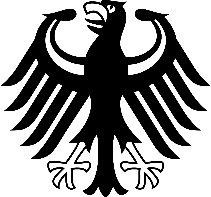 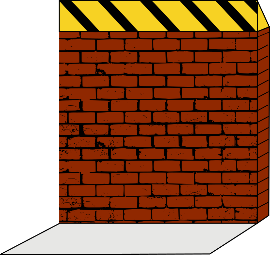 [Speaker Notes: Autor: 	Florian Hinze
Organisation:	DGS-BB
Projekt: 	MonDoWi
E-Mail-Adresse: 	fhi@dgs-berlin.de 
Telefonnummer: 	015904731836
Erstelldatum: 	2023-09-15
gehemmte Technologie bzw. Maßnahme: 	
Betroffene Bereiche:		
Beschreibung:
Forderungen der Industrie sind überzogen [2]

Quellen: [1, ] SPD-Vorstoß für einen Industriestrompreis von fünf Cent: https://www.tagesschau.de/inland/innenpolitik/industriestrompreis-102.html
Industriestrompreis: Warum sich die Union über den Klima- und Transformationsfonds empört (wiwo.de): https://www.wiwo.de/politik/deutschland/industriestrompreis-und-ktf-habecks-heuchelei-warum-sich-die-union-ueber-den-zaubertopf-der-ampel-empoert-/29411522.html
[2] FDP-Vorschlag zur Industriestrompreis-Entlastung ist goldrichtig - Sonnenseite - Ökologische Kommunikation mit Franz Alt: https://www.wiwo.de/politik/deutschland/industriestrompreis-und-ktf-habecks-heuchelei-warum-sich-die-union-ueber-den-zaubertopf-der-ampel-empoert-/29411522.html

Gesetz nicht wie geplant verabschiedet

Zuständigkeiten:

Gesetzliche Grundlage:

Änderungsvorschläge:
Geschätzter Kohlendioxidausstoß auf Grund des Hemmnisses in Mt/a:]
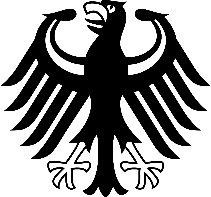 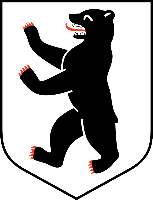 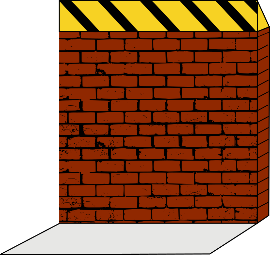 [Speaker Notes: Autor: 	
Organisation:	DGS-BB
Projekt: 	MonDoWi
E-Mail-Adresse: 	@dgs-berlin.de 
Telefonnummer: 	
Erstelldatum: 	2023-
gehemmte Technologie bzw. Maßnahme: 	
Betroffene Bereiche:		
Beschreibung:

Quellen:

Zuständigkeiten:

Gesetzliche Grundlage:

Änderungsvorschläge:
Geschätzter Kohlendioxidausstoß auf Grund des Hemmnisses in Mt/a:]
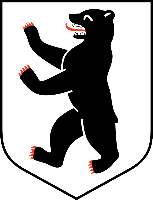 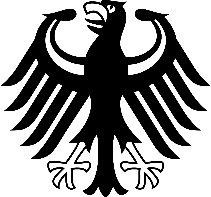 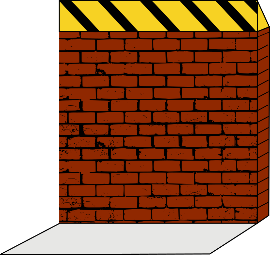 [Speaker Notes: Autor: 	Florian Hinze
Organisation:	DGS-BB
Projekt: 	MonDoWi
E-Mail-Adresse: 	fhi@dgs-berlin.de 
Telefonnummer: 	015904731836
Erstelldatum: 	2023-09-28
gehemmte Technologie bzw. Maßnahme: 	
Betroffene Bereiche:		
Beschreibung:
1. Degressive AfA (Absetzung für Abnutzung)
2. Verankerung von EH 40 als verbindlicher gesetzlicher Neubaustandard wird ausgesetzt
3. Bau von bezahlbarem Wohnraum für alle vereinfachen und beschleunigen
4. Finanzmittel für den sozialen Wohnungsbau
5. KfW-Neubauprogramme "Klimafreundlicher Neubau" (KFN) und "Wohneigentum für Familien" (WEF)
„Für Wohngebäude wurden konkrete Benchmarks festgelegt.  Die Treibhausgasemissionen im Gebäudelebenszyklus dürfen für das QNG-PLUS maximal 24 kg CO2 Äqu./m² a und der ermittelte Primärenergiebedarf nicht erneuerbar im Gebäudelebenszyklus maximal 96 kWh/m² a betragen.  Die Treibhausgasemissionen im Gebäudelebenszyklus dürfen für das QNG-PREMIUMmaximal 20 kg CO2 Äqu./m² a und der ermittelte Primärenergiebedarf nicht erneuerbar im Gebäudelebenszyklus maximal 64 kWh/m²a betragen. “ (Quelle: QNG Anforderungen | QNG: beg-leitfaden-fuer-dgnb-zertifizierungsexperten_de.pdf: https://www.dgnb.de/filestorages/Downloads_unprotected/dokumente/beg-leitfaden-fuer-dgnb-zertifizierungsexperten_de.pdf) 
6. Wohneigentumsprogramm "Jung kauft Alt"
7. Umbau von Gewerbeimmobilien zu Wohneinheiten
8. Bauen im Sinne des Gebäudetyps E soll befördert werden
9. Vergünstigte Abgabe BImA-eigener Grundstücke für öffentliche Aufgaben sowie den sozialen Wohnungsbau
10. Lärmrichtwerte bei heranrückender Wohnbebauung an Gewerbebetriebe
11. Förderung beim Einbau einer klimafreundlichen Heizungsanlage
12. Senkung der Erwerbsnebenkosten
13. Beschleunigung von Planungs- und Genehmigungsverfahren
14. Neue Wohngemeinnützigkeit an den Start gehen lassen

Quellen: BMWSB - Startseite - Maßnahmenpaket der Bundesregierung
massnahmenpaket_bezahlbarer_wohnraum.pdf;jsessionid=EB08780C9B30063A2E1A93D84EF7C074.2_cid387 (bund.de): https://www.bmwsb.bund.de/SharedDocs/topthemen/Webs/BMWSB/DE/Massnahmenpaket-bauen/massnahmenpaket-artikel.html
DUH_10-Punkte-Plan_für_klimagerechtes_und_bezahlbares_Bauen_und_Wohnen.pdf

Zuständigkeiten:

Gesetzliche Grundlage:

Änderungsvorschläge: DUH_10-Punkte-Plan_für_klimagerechtes_und_bezahlbares_Bauen_und_Wohnen.pdf
Nächste Sanierungswelle auslösen und klimagerechte Modernisierungen voranbringen! 
Sondervermögen für eine soziale Wohnraumoffensive einsetzen! 
Potentiale für neuen Wohnraum im Bestand nutzen! 
Sanierungsförderung ausweiten und verstetigen!
Dauerhaft bezahlbaren Wohnraum bereitstellen! 
Spekulation mit Bauland verbieten und Leerstand verhindern! 
Kompakt und flächensparend bauen! 
Nebenkosten durch zukunftsweisende Bau-Standards gering halten! 
Baumaterialien ökologisch herstellen und sparsam einsetzen! 
Mieter:innen vor weiterer Preisexplosion schützen!
Mietklima: Klimaschutz trifft Mieterschutz – Wege zu einer sozialverträglichen Gebäudesanierung – Deutsche Umwelthilfe e.V. (duh.de)
Geschätzter Kohlendioxidausstoß auf Grund des Hemmnisses in Mt/a:]
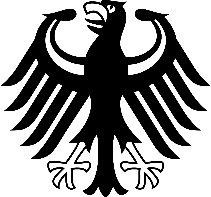 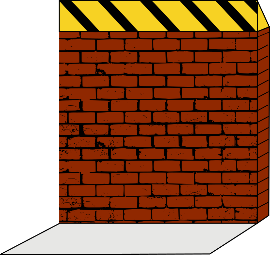 [Speaker Notes: Autor: 	Florian Hinze
Organisation:	DGS-BB
Projekt: 	MonDoWi
E-Mail-Adresse: 	fhi@dgs-berlin.de 
Telefonnummer: 	015904731836
Erstelldatum: 	2023-10-09
gehemmte Technologie bzw. Maßnahme: 	
Betroffene Bereiche:		
Beschreibung:

Quellen:
Rekordbetrieb vor Schiedsgericht (faz.net): https://www.faz.net/aktuell/wirtschaft/rekordbetrieb-vor-schiedsgericht-17470078.html

Zuständigkeiten:

Gesetzliche Grundlage:

Änderungsvorschläge:
Geschätzter Kohlendioxidausstoß auf Grund des Hemmnisses in Mt/a:]
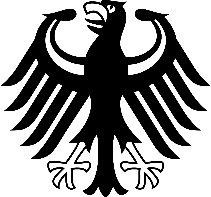 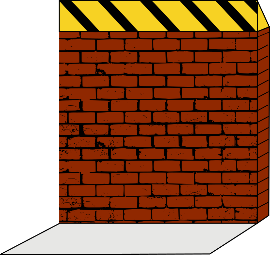 [Speaker Notes: Autor: 	Florian Hinze
Organisation:	DGS-BB
Projekt: 	MonDoWi
E-Mail-Adresse: 	fhi@dgs-berlin.de 
Telefonnummer: 	015904731836
Erstelldatum: 	2023-10-09
gehemmte Technologie bzw. Maßnahme: 	
Betroffene Bereiche:		
Beschreibung:

Quellen: Klimageld für soziale Gerechtigkeit: Soziale Ignoranz - taz.de

Zuständigkeiten: Bund

Gesetzliche Grundlage:

Änderungsvorschläge:
Geschätzter Kohlendioxidausstoß auf Grund des Hemmnisses in Mt/a:]
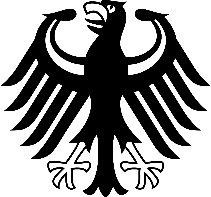 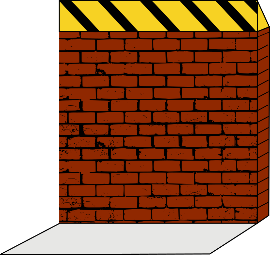 [Speaker Notes: Autor: 	Florian Hinze
Organisation:	DGS-BB
Projekt: 	MonDoWi
E-Mail-Adresse: 	fhi@dgs-berlin.de 
Telefonnummer: 	015904731836
Erstelldatum: 	2023-06-15
gehemmte Technologie bzw. Maßnahme: Regelung, Nutzung des Flexibilisierungspotenzials

Betroffene Bereiche: Stromsektor	
Beschreibung:
Energiemarktdesign, Netzengpassbewirtschaftung, Anreizregulierung

Der Energiemarkt ist so designt, als gäbe es unbegrenzte Netzkapazitäten (Kupferplattenprinzip). Das führt dazu, dass es für einzelne Akteure keine Anreize gibt, die Erzeugung und den Verbrauch von Strom lokal aufeinander abzustimmen. Dadurch werden Flexibilisierungspotenziale weder erzeuger- noch lastseitig ausgeschöpft. Das führt zu hohen Kosten von Redispatch-Maßnahmen (2,2 Mrd. € im Jahr 2022 in Deutschland laut Sonnenenergie Ausgabe 2/2023, S.34, 2. Absatz), die durch einen Ausbau von Solar- und Windenergie, der schneller als der Netzausbau erfolgt, in Zukunkft steigen werden. Durch die Abschaltung von Erneuerbare-Energien-Anlagen und das Hochfahren von fossilen Kraftwerken auf Grund von Netzenpässen werden mehr Treibhausgase ausgestoßen.

Auch umfangreiche gesetzliche Meldefristen verhindern die dynamische Anpassung des Stromverbrauchs an das Angebot in lokalen Märkten mit vielen Teilnehmenden. Lieferantwechsel müssen z. B. mindestens sieben bzw. zehn Werktage vor der tatsächlichen Belieferung beim Netzbetreiber gemeldet werden. Im LEM (lokaler Energiemarkt) können die Lieferanten allerdings viertelstündlich wechseln. Zudem sind die Lieferanten bei einem vortägigen Handel im Rahmen eines Day-Ahead Marktmodells frühestens einen Tag vor Lieferung bekannt. Aktuell sind die Vorgaben des Lieferantenwechselprozesses mit dem LEM unvereinbar und verhindern eine Skalierung dieser Technologie.

Ähnlich problematisch sind die in § 40 EnWG beschriebenen Vorgaben zum Inhalt einer Rechnung für Letztverbraucher. Nach Absatz 4 muss der Lieferant sicherstellen, dass der Letztverbraucher „spätestens sechs Wochen nach Beendigung des Lieferverhältnisses“ eine Abschlussrechnung erhält. Nicht selten entstehen für einen Teilnehmer eines LEM eine dreistellige Anzahl von Lieferverträgen, um den Strombedarf für einen Tag zu decken. Die Folge wäre eine Masse an kleinteiligen Rechnungen, die Prozesse verkomplizieren und Kosten erhöhen. Mit dem Ziel einer kostenoptimierten Energiewende ist dies weder im Sinne der Verbraucher, noch der Lieferanten.

Regulierungssystematik
Die aktuelle Regulierungssystematik sieht vor, Investitionsmaßnahmen (CAPEX) jährlich
aktualisiert in der Erlösobergrenze zu berücksichtigen, gestiegene Aufwendungen (OPEX) sind jedoch für fünf Jahre fixiert. Legt ein Netzbetreiber, im Rahmen von Netzausbau neue Kabel, kann er diese inklusive Verzinsung über die Netzentgelte refinanzieren. Die Folge ist, dass ein starker Anreiz gesetzt wird, kapitalintensiv in Sachanlagen zu investieren, da diese Investitionen ohne Zeitverzug verzinst werden. Entwickelt der Netzbetreiber jedoch über die Ideen der Mitarbeiter einen smarten Prozess zur Vermeidung dieses Netzausbaus, beispielsweise durch Anreize für Kunden zur netzfreundlichen Laststeuerung, wird er hierfür nicht in Form einer Rendite belohnt. Allenfalls die dafür notwendigen Investitionen in Hard- und Software werden regulatorisch mit einer Rendite berücksichtigt. Da diese intelligenten Lösungen doch im Allgemeinen deutlich Personal- und aufwandsintensiver (OPEX) sind, spielen Investitionen (CAPEX) nur eine untergeordnete Rolle. Somit hemmt die aktuelle Regulierungssystematik intelligente Lösungen zur Vermeidung von Netzausbau.

Diese Hemmnisse sind nicht gebäudespezifisch, bekommen aber mit steigender Elektrifizierung des Wärmebereichs durch Wärmepumpen und durch den Ausbau von Aufdach- und gebäudeintegrierten PV-Anlagen eine steigende Bedeutung im Gebäudebereich. Der Gebäudesektor hat ein großes, bisher kaum genutztes Wärmespeicherpotenzial, das bspw. durch thermische Bauteilaktivierung erschlossen werden kann.

Ab 2025 werden Anbieter gesetzlich dazu verpflichtet, dynamische Stromtarife und Netzentgelte anzubieten.

Quellen:
Sonnenenergie, Deutsche Gesellschaft für Sonnenenergie e.V., Ausgabe 2/2023, S.34, "Lokale Strom- und Flexibilitätsmärkte"
Policy Paper "Lokale Energiemärkte für eine kostenoptimierte Energiewende", pebbles-Konsortium, https://pebbles-projekt.de/wp-content/uploads/2021/09/pebbles-Policy-Paper.pdf
Würzburger Studien zum Umweltenergierecht, "Der Rechtsrahmen für regionale Peer to Peer‐Energieplattformen unter Einbindung von Blockchains", Ass. iur. Daniela Fietze, Ass. iur. Anna Papke, Dr. Maximilian Wimmer, Ass. iur. Oliver Antoni, LL.M. und Dr. Johannes Hilpert, https://stiftung-umweltenergierecht.de/wp-content/uploads/2020/10/Stiftung_Umweltenergierecht_WueStudien_16_Rechtsrahmen_Energieplattformen_pebbles_2.pdf
pebbles, "Ein Plattform-Konzept für eine kostenoptimierte Energiewende mit Hilfe lokaler Energiemärkte", pebbles-Konsortium, https://pebbles-projekt.de/wp-content/uploads/2021/04/pebbles_Whitepaper.pdf

Zuständigkeiten: Bund

Gesetzliche Grundlage: Energiewirtschaftsgesetz (v.a. §40 EnWG), Stromnetzentgeltverordnung,  Stromsteuergesetz

Änderungsvorschläge:
1. Grundvoraussetzungen für Lokale Energiemärkte
1.1. Lokale Energiemärkte flächendeckend als Ergänzung zum Großhandel
Lokale Energiemärkte mit Engpassbewirtschaftung sollten als Ergänzung des bestehenden Strom- und Fle-
xibilitätshandelssystems zum Einsatz kommen und die zuvor beschriebenen Mehrwerte durch eine gezielte
Koordination dezentraler Energiewandlungsanlagen erbringen. Zusätzlich entstehen monetäre Anreize zum
Ausbau von Erzeugungsanlagen. Hierbei müssen die Umsetzung der lokalen Energiemärkte sowie die An-
passungen für den zukünftigen Großhandel aufeinander abgestimmt werden, sodass die Vorteile der hohen
Liquidität des Großhandels erhalten bleiben. Die Abnahme von Überschüssen und der Ausgleich von Unter-
deckungen im lokalen Energiesystem wird durch eine Kopplung des LEM an den Stromgroßhandel über
Aggregatoren und Backup-Energielieferanten gewährleistet. Hierdurch können auch an aktuellen Strom-
preisen orientierte Preislimits beim Teilnehmer am LEM eingehalten werden. Zudem wird hierdurch das
Risiko des Missbrauchs der Ausübung von Marktmacht durch einzelne Marktteilnehmer minimiert.
1.2. Netzentgelte dynamisieren: abhängig von Netzebene & -auslastung
Die Stromnetzentgeltverordnung (StromNEV) bildet die Grundlage der Netzentgeltkalkulation. Es handelt
sich um einen Verordnungsrahmen, dessen grundlegende Berechnungssystematik aus dem EnWG 2005
stammt und mehr als 15 Jahr alt ist. Eine grundsätzliche Zielsetzung des Projekts pebbles (vgl. Kurzvorstel-
lung des Projektes pebbles, Seite 7) ist es, Marktteilnehmer eines LEM finanziell anzureizen, sich netz-
freundlich zu verhalten. So würden sie z. B. einen erhöhten Strombezug in Zeiten legen, in denen das Netz
nicht stark ausgelastet ist oder ein hohes Angebot aus dezentraler Erzeugungsleistung vorliegt. Daher kom-
men in pebbles dynamische Netzentgelte zum Einsatz, die abhängig von der genutzten Netzebene sowie
der Netzauslastung variieren. Allerdings ist das gemäß StromNEV aktuell nicht vorgesehen bzw. konkret
untersagt (vgl. § 17 Absatz 9 StromNEV).
Die Nutzung der genannten Anreize wird derzeit durch die Netzentgeltregulierung verhindert, da Netzbe-
treiber primär Investitionskosten für den Ausbau und Kosten für den Unterhalt der Netze vergütet bekom-
men. Verzichten die Netzbetreiber auf Netzentgelte, um Kosten von Netzengpassmanagement und lang-
fristig von Netzausbau zu vermeiden, ist es notwendig ihnen alternative Einnahmemöglichkeiten zu gewäh-
ren, die auch die Implementierung smarter Flexibilisierungskonzepte entlohnen.
Um das Konzept, wie im pebbles-Projekt demonstriert, mit seinen volkswirtschaftlichen Vorteilen umsetzen
zu können, bedarf es der Möglichkeit, differenzierte und dynamische Netzentgelte als Flexibilisierungsan-
reiz für Teilnehmer und ihre Assets einzusetzen. Die Problematik verminderter Einnahmen aus den Netzentgelten entschärft sich dadurch, dass die Strommengen durch die Zunahme von elektrischen Verbrau-
chern, wie E-Autos und Wärmepumpen sowie die Dekarbonisierung von Industrieprozessen signifikant zu-
nehmen wird und somit mehr Netzentgelte generiert werden.
1.3. Rolle der Energieversorgungsunternehmen neu definieren
Für Energieversorgungsunternehmen bietet das LEM-Konzept die Möglichkeit neue Dienstleistungen auf
Basis ihrer aktuellen Expertise anzubieten und die Rolle von Aggregatoren und Backup-Energie- und Liquiditätslieferanten zu übernehmen. Zudem können sie die Teilnehmer bei der Umsetzung der Bilanzkreistreue oder durch die Übernahme gesetzlicher Pflichten unterstützen.
1.4. Beschränkung der ausschließlichen Teilnahme an einem lokalen Energiemarkt
Grundvoraussetzung für die gesamtsystemdienliche Wirkung von LEM ist die Vorhersage der Netzkapazitäten, die für die am LEM handelnden Teilnehmer zur Verfügung stehen. Hierfür müssen dem Netzbetreiber
die Teilnehmer bekannt sein, so dass er diese aus seiner eigenen Berechnung der Lastflussvorhersage ausschließt. Eine gleichzeitige Teilnahme von Anschlussnehmern am LEM und anderen Märkten muss daher
ausgeschlossen sein. Dies gewährleistet, dass strategisches Bieter-Verhalten mit dem Ziel der Manipulation
von Preisen, dem sogenannten Inc-Dec-Gaming, ausgeschlossen ist. Darüber hinaus müssen die Teilnehmer
am LEM von übergeordneten Redispatch-Mechanismen ausgenommen werden, da die Teilnehmer bereits
auf lokaler Ebene zur Bewirtschaftung von Netzengpässen beitragen. Auf die Forderung einer ausschließlichen Teilnahme am LEM kann verzichtet werden, wenn die Handelsagenten der Teilnehmer zertifiziert werden, sodass strategisches Bieterverhalten ausgeschlossen werden kann.
2. Konkrete Vorschläge für Anreizmechanismen und Änderungen der Regulatorik
LEM bieten den Teilnehmern sowie allen Endverbrauchern unter der Voraussetzung geänderter Regulatorik
und Anreizmechanismen verschiedene Vorteile. Im Folgenden werden mehrere Anreizmechanismen dar-
gelegt, die aufbauend auf den Grundvoraussetzungen zum Einsatz kommen können und mit denen das volle
Potenzial von LEM ausgeschöpft werden kann. Der parallele Einsatz aller aufgeführten Mechanismen ist
nicht zwingend erforderlich, zielführend ist vielmehr eine sinnvolle Kombination.

Abbau regulatorischer Hemmnisse für Prosumer und aktive Verbraucher
Die Teilnahme am LEM sollte niederschwellig möglich sein. Mit dem Verkauf von Energie an Letztverbraucher gehen verschiedene gesetzliche Aufgaben und Pflichten einher, die derzeit auch von den Teilnehmern
eines LEM erfüllt werden müssen. Dazu gehören z. B. die Meldepflicht nach dem EEG und die Bilanzkreisverantwortung, die für die Teilnehmer aber durch Dienstleister erbracht werden könnten.

Ermäßigte Umsatzsteuer
Analog zum ermäßigten Umsatzsteuersatz in Höhe von 7 %, der für den Grundbedarf wie z. B. Grundnah-
rungsmittel, Eintrittskarten für Kino oder Theater oder Bücher gilt, könnte der geltende Regelsteuersatz in
Höhe von 19 % für lokal CO2-frei erzeugten und verbrauchten Strom reduziert werden. Bei Anwendung des
ermäßigten Mehrwertsteuersatzes von 7 % würde sich der Strompreis für einen Haushaltskunden bezogen
auf einen Bruttostrompreis von 31 Cent/kWh um 3,13 Cent/kWh reduzieren.

Anreiz von verbrauchs- und lastnahem Ausbau
Z. B. durch niedrigere Netzentgelte bei Belieferung von Endverbrauchern aus Erzeugungsanlagen, die sich
im selben Verteilnetz befinden, ergeben sich Anreize für den verbrauchs- und lastnahen Zubau neuer Er-
zeugungsanlagen.
Geschätzter Kohlendioxidausstoß auf Grund des Hemmnisses in Mt/a:]
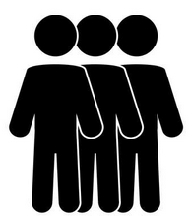 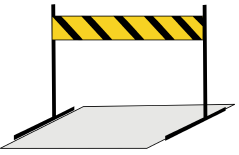 [Speaker Notes: Autor: 	Florian Hinze
Organisation:	DGS-BB
Projekt: 	MonDoWi
E-Mail-Adresse: 	fhi@dgs-berlin.de 
Telefonnummer: 	015904731836
Erstelldatum: 	2023-09-27
gehemmte Technologie bzw. Maßnahme: 	
Betroffene Bereiche:		
Beschreibung:

Quellen: Urteil Bundesverwaltungsgericht in Leipzig am 14. September 2017: Im Bebauungsplan gibt es keine Kohlendioxid-Grenzen (experten-branchenbuch.de)

Zuständigkeiten:

Gesetzliche Grundlage:

Änderungsvorschläge:
Geschätzter Kohlendioxidausstoß auf Grund des Hemmnisses in Mt/a:]
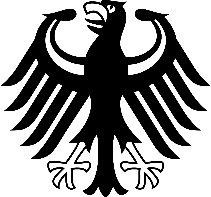 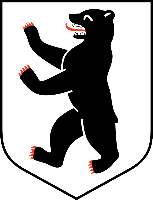 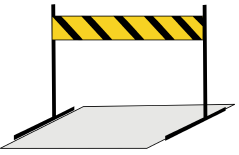 [Speaker Notes: Autor: 	Florian Hinze
Organisation:	DGS-BB
Projekt: 	MonDoWi
E-Mail-Adresse: 	fhi@dgs-berlin.de 
Telefonnummer: 	015904731836
Erstelldatum: 	2023-10-09
gehemmte Technologie bzw. Maßnahme: 	
Betroffene Bereiche:		
Beschreibung:
Klimaschutz zählt jedoch nach wie vor zu den freiwilligen Aufgaben der Kommunen. Die Wahrnehmung dieser Aufgabe ist somit in hohem Maße abhängig von den personellen und finanziellen Kapazitäten in der jeweiligen Stadt oder Gemeinde. Dies stellt insbesondere finanzschwache Kommunen vor Herausforderungen, da sie oft nicht einmal in der Lage sind, ihren jährlichen Haushalt aus Eigenmitteln auszugleichen. In Deutschland muss etwa ein Viertel aller Landkreise, Städte und Gemeinden unter den Bedingungen eines Haushaltssicherungskonzepts arbeiten und unterliegt damit gravierenden Einschränkungen bei der Wahrnehmung sowohl von pflichtigen als auch freiwilligen Aufgaben

Quellen:
Klimaschutz in finanzschwachen Kommunen | Deutsches Institut für Urbanistik (difu.de): https://difu.de/publikationen/2020/klimaschutz-in-finanzschwachen-kommunen

Zuständigkeiten:

Gesetzliche Grundlage:

Änderungsvorschläge:
Geschätzter Kohlendioxidausstoß auf Grund des Hemmnisses in Mt/a:]
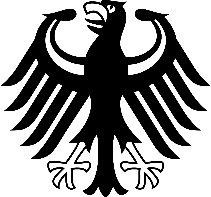 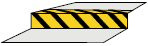 [Speaker Notes: Autor: 	Florian Hinze
Organisation:	DGS-BB
Projekt: 	MonDoWi
E-Mail-Adresse: 	fhi@dgs-berlin.de 
Telefonnummer: 	015904731836
Erstelldatum: 	2023-09-29
gehemmte Technologie bzw. Maßnahme: Photovoltaik
Betroffene Bereiche: Garten-PV	
Beschreibung:
Aus unserer [HTW] Sicht ist es unglücklich eine neue Leistungsgrenze von 20 kW
einzuführen. Wie bei Fassaden- und Aufdachanlagen erscheint es zielführend, eine einheitliche
Grenze bei 30 kW zu ziehen.

Quellen: Hochschule für Technik und Wirtschaft Berlin, Stellungnahme zur Photovoltaik-Strategie, Berlin, 23. März 2023, Stellungnahme zur Photovoltaik-Strategie | HTW Berlin (htw-berlin.de)

Zuständigkeiten: Bund

Gesetzliche Grundlage: EEG 2023 § 48 Solare Strahlungsenergie

Änderungsvorschläge: EEG 2023 § 48 Solare Strahlungsenergie
(1a) [...] die Grundfläche der Anlage die Grundfläche dieses Wohngebäudes nicht überschreitet
und die Anlage eine installierte Leistung von nicht mehr als 30 Kilowatt
hat,…
Geschätzter Kohlendioxidausstoß auf Grund des Hemmnisses in Mt/a:]
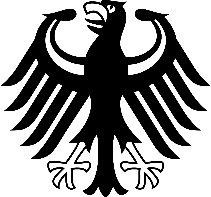 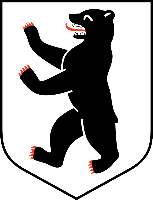 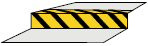 [Speaker Notes: Autor: 	Florian Hinze
Organisation:	DGS-BB
Projekt: 	MonDoWi
E-Mail-Adresse: 	fhi@dgs-berlin.de 
Telefonnummer: 	015904731836
Erstelldatum: 	2023-10-09
gehemmte Technologie bzw. Maßnahme: 	
Betroffene Bereiche:		
Beschreibung:
Das deutsche Gas-Fernleitungsnetz transportiert Gas über weite Strecken von den Grenzpunkten bis zu den Verteilnetzen, die die Endkund:innen – private Haushalte und Industrie –, aber auch die Gasspeicher versorgen.123 Das Fernleitungsnetz wird von privaten Unternehmen, den sogenannten Fernleitungsnetzbetreibern betrieben. Da die Netze auch für die Grundversorgung in Deutschland zentral sind, wird ihr Betrieb von der Bundesnetzagentur als Regulierungsbehörde beaufsichtigt. Den notwendigen Investitionsbedarf steuern die Netzbetreiber allerdings weitgehend selbst. Die starke Rolle der Netzbetreiber dabei ist problematisch: Wissenschaftler:innen prognostizieren einen abnehmenden Erdgasbedarf und halten Einsparungen auch aus Klimaperspektive für dringend erforderlich – entsprechend bräuchte es keinen weiteren Ausbau der Netze, sondern eher einen Umbau. Die Netzbetreiber profitieren dagegen von einem Ausbau. Die Kosten für den Bau neuer Fernleitungen übernehmen dabei die Gasverbraucher über ihre Gasrechnung. 

Quellen: gaslobby-studie-lobbycontrol.pdf

Zuständigkeiten: Bund

Gesetzliche Grundlage:

Änderungsvorschläge:
Geschätzter Kohlendioxidausstoß auf Grund des Hemmnisses in Mt/a:]
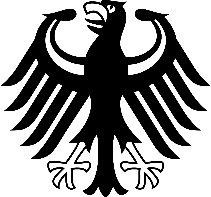 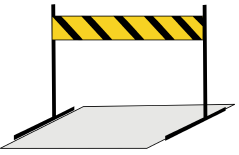 [Speaker Notes: Autor: 	Florian Hinze
Organisation:	DGS-BB
Projekt: 	MonDoWi
E-Mail-Adresse: 	fhi@dgs-berlin.de 
Telefonnummer: 	015904731836
Erstelldatum: 	2023-09-29
gehemmte Technologie bzw. Maßnahme: 	
Betroffene Bereiche:		
Beschreibung:
PV-Anlagen bis 100 kW erhalten eine feste Einspeisevergütung und ab 100 kW ist die Direktvermarktung
verpflichtend. Damit verbunden sind höhere Anforderungen an die verbaute
Messtechnik, die Regelbarkeit der PV-Anlagen und höhere Betriebskosten aufgrund des erforderlichen
Direktvermarkters. Insbesondere die höheren Betriebskosten machen PV-Anlagen
mit Leistungen zwischen 100 kW und 120 kW momentan wirtschaftlich unattraktiv.
Aus Sicht der Direktvermarktung sind PV-Anlagen mit Überschusseinspeisung
derzeit besonders unattraktiv, insbesondere wenn das Lastprofil nicht bekannt und die
zu vermarktende Energiemenge gering ist.

Quellen: Hochschule für Technik und Wirtschaft Berlin, Stellungnahme zur Photovoltaik-Strategie, Berlin, 23. März 2023, Stellungnahme zur Photovoltaik-Strategie | HTW Berlin (htw-berlin.de)

Enfällt durch Solarpaket 1, Strom kann kostenlos ins Netz eingespeist werden.

Zuständigkeiten:

Gesetzliche Grundlage:

Änderungsvorschläge:
Anpassung der Pflicht zur Direktvermarktung bei PV-Anlagen mit Überschuss- und
Volleinspeisung:
• PV-Anlagen mit Überschusseinspeisung: Direktvermarktung ab 100 MWh/a
eingespeister Energie (relevant ist der Wert des Vorjahres).
• PV-Anlagen mit Volleinspeisung: Direktvermarktung ab 100 kW.
Geschätzter Kohlendioxidausstoß auf Grund des Hemmnisses in Mt/a:]
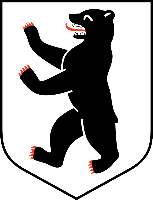 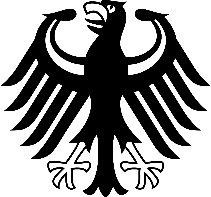 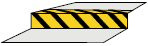 [Speaker Notes: Autor: 	Florian Hinze
Organisation:	DGS-BB
Projekt: 	MonDoWi
E-Mail-Adresse: 	fhi@dgs-berlin.de 
Telefonnummer: 	015904731836
Erstelldatum: 	2023-09-29
gehemmte Technologie bzw. Maßnahme: Photovoltaik
Betroffene Bereiche: für PV geeignete Gebäude	
Beschreibung:
Die häufige Limitierung der PV-Anlagenleistung auf 10 kW liegt vermutlich daran, dass der
Mechanismus zur Berechnung der Einspeisevergütung bei PV-Anlagen über 10 kW missverstanden
wird. Anstelle von einer gleitenden Anpassung wird vermutlich häufig von einem
Schwellenwert ausgegangen (siehe EEG 2023 § 48). Oder anders formuliert: Eine 15-kW-PVAnlage
erhält lediglich für ein Drittel der eingespeisten Solarstromüberschüsse (Anlagenteil
über 10 kW) 7,1 ct/kWh und für den verbleibenden Anteil (Anlagenteil unter 10 kW) 8,2 ct/kWh.
Die resultierende Einspeisevergütung einer 15-kW-PV-Anlage beträgt demnach nicht
7,1 ct/kWh, sondern 7,8 ct/kWh.


Quellen: Hochschule für Technik und Wirtschaft Berlin, Stellungnahme zur Photovoltaik-Strategie, Berlin, 23. März 2023, Stellungnahme zur Photovoltaik-Strategie | HTW Berlin (htw-berlin.de)

Zuständigkeiten: Bund 

Gesetzliche Grundlage:

Änderungsvorschläge:
Geschätzter Kohlendioxidausstoß auf Grund des Hemmnisses in Mt/a:]
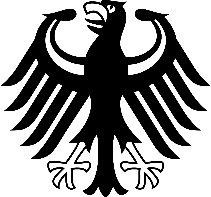 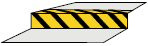 [Speaker Notes: Autor: 	Florian Hinze
Organisation:	DGS-BB
Projekt: 	MonDoWi
E-Mail-Adresse: 	fhi@dgs-berlin.de 
Telefonnummer: 	015904731836
Erstelldatum: 	2023-01-20 
gehemmte Technologie bzw. Maßnahme: 	Speicher
Betroffene Bereiche:		Das Hemmnis wirkt sich auf Speicher aus, die elektrischen Strom abgeben. 

Beschreibung:
"Das grundlegende Problem, dass die Einspeicherung von Strom nach der derzeit geltenden Lage des Energierechts als Letztverbrauch qualifiziert wird und bei späterem „echtem“ Verbrauch des Stroms eine Doppelbelastung mit Abgaben und Umlagen droht, besteht nach wie vor." 

Quellen:
vBVH-Sondernewletter zum EEG 2023.pdf, S.53 
https://www.windindustrie-in-deutschland.de/fachartikel/aenderungen-im-eeg-und-im-enwg-startschuss-fuer-energiespeicher

Zuständigkeiten:		Bund 

Gesetzliche Grundlage:	EEG 2023

Änderungsvorschläge:	Speicher dürfen nicht als Letztverbraucher deklariert und mit zusätzlichen Abgaben und Umlagen 			belastet werden. Sie sind nur ein Element um Erzeugung und Verbrauch zeitlich voneinander zu 			entkoppeln.]
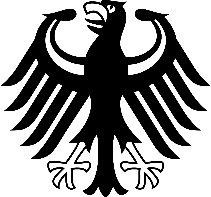 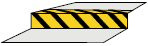 [Speaker Notes: Autor: 	Dr. Christian Wilke 
Organisation:	E.ON Energy Solutions GmbH 
Projekt: 	TransUrban.NRW 
E-Mail-Adresse: 	christian.wilke@eon.com 
Telefonnummer: 	0170 5581749
Erstelldatum: 	2023-05-09
gehemmte Technologie bzw. Maßnahme: alle	
Betroffene Bereiche: Neubau und Bestand von Wohngebäuden und Nichtwohn-Gebäuden 
Beschreibung:
Vorgaben für die Berechnung von CO2-Emissionen: Methodik für Primärenergiefaktor, Emissionen aus KWK, Biomasse: alle diese Annahmen sind irreführend und begünstigen die Verbrennung von Kohlenstoffverbindungen, durch die CO2 entsteht und zum Klimawandel beiträgt. Fernwärme in Berlin wird aus Steinkohle und Erdgas hergestellt und hat nur 0,06 Gramm CO2 pro kWh. Das ist hanebüchen und grob irreführend. 
Außerdem ist auch die Methodik für die Berechnung der Energieeinsparung durch energetische Sanierung ungeeignet (DIN 18599) weil sie im großen Umfang zu falschen Ergebnissen führen, was die Akzeptanz der Maßnahmen mindert. Das gesamte Regelwerk der Fernwärme ist auf fossile Energieträger zugeschnitten und für die Energiewende ungeeignet. Hier muss der Gesetzgeber dringend die alten Zöpfe abschneiden.

Quellen: Projekt Mobasy, IWU, diverse vom BMWK geförderte Forschungsprojekte, Positionspapier PEF aus dem Projekt TransUrban.NRW

Zuständigkeiten: Bund, Verbände der Fossilwirtschaft 

Gesetzliche Grundlage: 
GEG, BauGB - Anforderungen in Bauantrag zum PEF und entsprechende untergesetzliche Vorschriften...


Änderungsvorschläge: 
Ob eine Energieerzeugung (Wärme, Strom etc.) klimafreundlich ist oder nicht, hängt allein davon ab, ob zur Erzeugung Kohlenstoffverbindungen verbrannt werden. Wenn Verbrennung, dann CO2-Emissionen, dann klimaschädlich und somit nicht förderungswürdig. Alle anderen Berechnungsansätze wie PEF, FW309 etc. sind Augenwischerei und irreführend und führen zu Investitionen in die falschen Technologien. Dies ist ein notwendiger Schritt um ein ganz wesentliches Hemmnis für die Wärmewende zu beseitigen. Ansonsten ist auch die Verbrennung von Steinkohle in Fernwärmekraftwerken klimaneutral. Das bestehende Regelwerk befördert Greenwashing und gehört abgeschafft.
Geschätzter Kohlendioxidausstoß auf Grund des Hemmnisses in Mt/a: Alle Emissionen aus dem Energiebereich! also mehrere Millionen Tonnen]
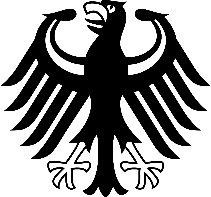 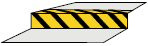 [Speaker Notes: Autor: 	Florian Hinze
Organisation:	DGS-BB
Projekt: 	MonDoWi
E-Mail-Adresse: 	fhi@dgs-berlin.de 
Telefonnummer: 	015904731836
Erstelldatum: 	2023-01-26
gehemmte Technologie bzw. Maßnahme: 	kleine Wärmeerzeuger 
Betroffene Bereiche:		Gebäude mit Wärmeerzeuger 
Beschreibung:
Überdimensionierung des WärmeerzeugersDas Gebäudeenergiegesetz zwingt durch den Verweis auf Normen zur Überdimensionierung des Wärmeerzeugers. Wenn die Eigentümer_innen oder Nutzenden weniger Wärme brauchen, müssen Sie ggf. trotzdem den für ihre Bedürfnisse zu großen Wärmeerzeuger bezahlen. Zudem sinkt der Anreiz, Energie zu sparen, wenn die Heizung leistungsstark genug für verschwenderische Verhaltensweisen ist. So bezieht bspw. die DIN SPEC 12831-1 die Wärmegewinne nicht mit ein wohl aber die Lüftungswärmeverluste. Wenn sich jedoch keine Menschen im Raum aufhalten, ist kein großer Luftaustausch nötig. Wenn sich Menschen darin aufhalten, dann sind mit diesen Menschen auch Wärmequellen im Raum. Die Norminnentemperaturen sind mit 20 °C für Wohnräume und 24 °C für Badezimmer so hoch angegeben und derart extreme Randbedingungen so unwahrscheinlich, dass es viele Menschen gibt, die einen weniger leistungsstarken, billigeren Wärmeerzeuger bevorzugen würden. 

Quellen: https://www.linear.eu/de/blog/heizlastberechnung-nach-din-en-12831/ 

Zuständigkeiten: Bund

Gesetzliche Grundlage: Gebäudeenergiegesetz und DIN EN 12831 

Änderungsvorschläge:
Änderung des GEG oder den Normen, auf die es verweist: Die Wärmeleistung mindestens der anwesenden Person(en) sollte bei der Berechnung berücksichtigt werden. In einem leeren Wohnraum muss die Luft nicht so schnell wie bei einem mit anwesenden Personen ausgetauscht werden. Die Leistung, die für den energieaufwändigeren dieser beiden Fälle nötig ist, kann für die Dimensionierung verwendet werden. Zudem kann die Wärmespeicherfähigkeit des Gebäudes oder eines separaten Speichers zur Überbrückung der kältesten Tage verwendet werden. Das stationäre Verfahren zur Heizlastberechnung kann also durch ein dynamisches ersetzt werden, was dann auch die Verwendung von Speichern und die Sektorenkopplung anreizt.Ein leistungsschwächerer Wärmeerzeuger sollte auf Wunsch der Nutzenden möglich sein. Bspw. kann die Unterschreitung der Norminnentemperatur für eine bestimmte Zeit und um eine bestimmte Temperatur erlaubt werden. 
Geschätzter Kohlendioxidausstoß auf Grund des Hemmnisses in Mt/a:]
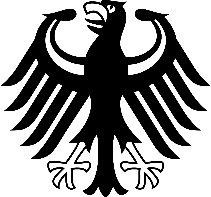 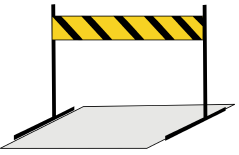 [Speaker Notes: Autor: 	Florian Hinze
Organisation:	DGS-BB
Projekt: 	MonDoWi
E-Mail-Adresse: 	fhi@dgs-berlin.de 
Telefonnummer: 	015904731836
Erstelldatum: 	2023-11-16
gehemmte Technologie bzw. Maßnahme: 	
Betroffene Bereiche:		
Beschreibung:

Quellen:

Zuständigkeiten:

Gesetzliche Grundlage:

Änderungsvorschläge:
Geschätzter Kohlendioxidausstoß auf Grund des Hemmnisses in Mt/a:]
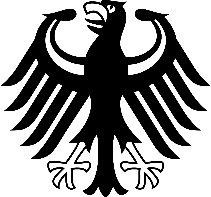 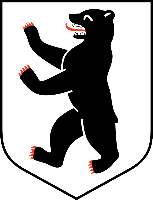 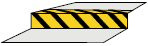 [Speaker Notes: Autor: 	Florian Hinze
Organisation:	DGS-BB
Projekt: 	MonDoWi
E-Mail-Adresse: 	fhi@dgs-berlin.de 
Telefonnummer: 	015904731836
Erstelldatum: 	2023-09-29
gehemmte Technologie bzw. Maßnahme: 	
Betroffene Bereiche:		
Beschreibung:

Quellen: https://dserver.bundestag.de/btd/20/086/2008654.pdf

Zuständigkeiten:

Gesetzliche Grundlage:

Änderungsvorschläge:
Geschätzter Kohlendioxidausstoß auf Grund des Hemmnisses in Mt/a:]
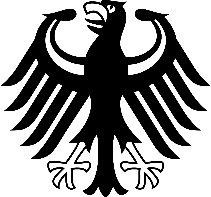 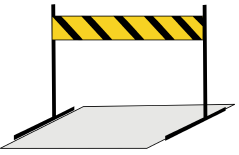 [Speaker Notes: Autor: Dipl.-Ing. Karl Walther
Organisation:	Bergische Universität Wuppertal
Projekt: 	VEProB
E-Mail-Adresse: 	kwalther@uni-wuppertal.de
Telefonnummer: 	02024394292
Erstelldatum: 	2023-11-20
gehemmte Technologie bzw. Maßnahme: 	Regelung
Betroffene Bereiche: Alle Gebäude (Neubau, Bestand, Wohngebäude, NWG) mit technischer Gebäudeausrüstung. Wärmenetze für Quartiere
Beschreibung:
1. GEG-Vorschrift für monatliches Bilanzverfahren nach DIN V 18599 mit standardisierter, stark vereinfachter Berücksichtigung von Regelungen z.B. für RLT-Anlagen. Dadurch keine Prüfung realer Regler im Rahmen der energetischen Bewertung von Gebäuden und keine Etablierung von Gebäude-/Anlagensimulationen als Standardwerkzeug für Planung von TGA und Regelungen und den normativen energetischen Nachweis. 2. Trennung von Planungsleistung (HOAI) und Ausführungsleistung (VOB) und Gefahrenübergang von TGA/Regelungs-Leistungen. Dadurch keine volle Verantwortung des HOAI-Planers für den Betrieb von TGA-Systemen.

Quellen: Gebäudeenergiegesetz (GEG), NAMUR Arbeitsblatt NA 180

Zuständigkeiten: Bund

Gesetzliche Grundlage:
Gebäudeenergiegesetz (GEG), Honorarordnung für Architekten und Ingenieure (HOAI), Vergabe- und Vertragsordnung für Bauleistungen (VOB)

Änderungsvorschläge:
Vorschrift von dynamsichen Gebäudesimulationen als Standardwerkzeug für den energetischen Nachweis (Nichtwohngebäude). Anpassung HOAI-Planungsleistungen und VOB-Werkvertrag so, dass Planer von TGA und Regelung für die Performance im Betrieb verantwortlich sind.
Geschätzter Kohlendioxidausstoß auf Grund des Hemmnisses in Mt/a:]
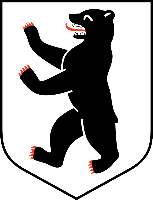 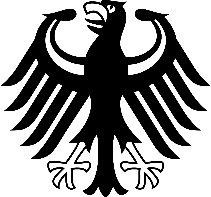 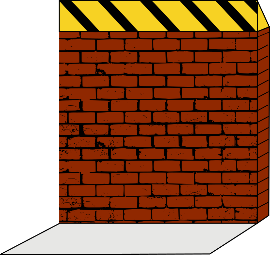 [Speaker Notes: Autor: 	Florian Hinze
Organisation:	DGS-BB
Projekt: 	MonDoWi
E-Mail-Adresse: 	fhi@dgs-berlin.de 
Telefonnummer: 	015904731836
Erstelldatum: 	2023-12-18
gehemmte Technologie bzw. Maßnahme: Investive Maßnahmen
Betroffene Bereiche: Alle
Beschreibung:
Wenn politische Änderungen erwartet werden oder erarbeitet werden, dann warten die Käufer sie erst ab bevor sie eine Investitionsentscheidung treffen.

Bsp.: Eine Förderrichtlinie für Wärmepumpen wird angekündigt. Bis sie veröffentlicht wird, warten die potenziellen Käufer mit ihrer Entscheidung.

Quellen: Das Wärmepumpen-Desaster: Verkäufe brechen ein, Milliardenschaden befürchtet (msn.com), 

Zuständigkeiten: Bund, Länder

Gesetzliche Grundlage:

Änderungsvorschläge:
Maßnahmen, bei denen die Wirtschaftlichkeit wenig von Zeitpunkt des Inkrafttretens abhängt.
Bsp.: Treibhausgasbespreisung statt Förderung
Wenn eine Erhöhung des Treibhausgaspreises angekündigt wird, kann ich sofort eine Wärmepumpe einbauen und ab der Erhöhung davon profitieren, dass meine Wärmepumpe weniger CO2 verursacht als eine fossile Heizung. Der Zeitpunkt der Erhöhung betrifft nur die Betriebskosten des Zeitfensters, in dem die Erhöhung erwartet wird und verändert die Wirtschaftlichkeit nur geringfügig.

Bei einer Förderung der Investition in eine Wärmepumpe hingegen ist der Stichtag entscheidend. Ob der Kaufzeitpunkt davor oder danach liegt, kann einen großen Unterschied ausmachen und über die Wirtschaftlichkeit der Investition entscheiden.
Geschätzter Kohlendioxidausstoß auf Grund des Hemmnisses in Mt/a:]
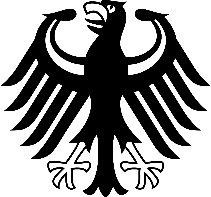 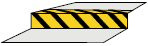 [Speaker Notes: Autor: Florian Hinze
Organisation: DGS-BB
Projekt: MonDoWi
E-Mail-Adresse: fhi@dgs-berlin.de 
Telefonnummer: 015904731836
Erstelldatum: 	2024-01-29
gehemmte Technologie bzw. Maßnahme: Speicher
Betroffene Bereiche: erneuerbare Energien
Beschreibung:


Quellen:

Zuständigkeiten:

Gesetzliche Grundlage:

Änderungsvorschläge:
Geschätzter Kohlendioxidausstoß auf Grund des Hemmnisses in Mt/a:]
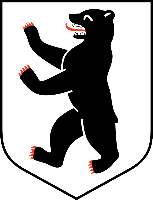 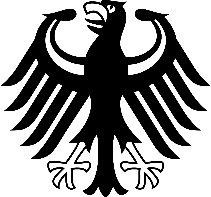 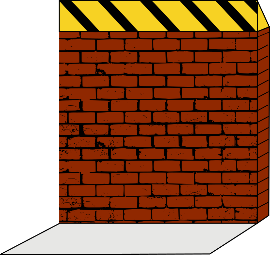 [Speaker Notes: Autor: Florian Hinze
Organisation: DGS-BB
Projekt: MonDoWi
E-Mail-Adresse: fhi@dgs-berlin.de 
Telefonnummer: 015904731836
Erstelldatum: 	2023-
gehemmte Technologie bzw. Maßnahme: 	
Betroffene Bereiche: 7 % der Gasimporte sind LNG, Bundesnetzagentur - Presse - Bundesnetzagentur veröffentlicht Zahlen zur Gasversorgung 2023
Beschreibung:

Quellen:

Zuständigkeiten:

Gesetzliche Grundlage:

Änderungsvorschläge:
Geschätzter Kohlendioxidausstoß auf Grund des Hemmnisses in Mt/a:]
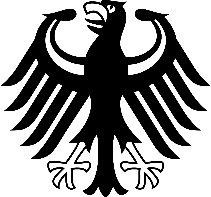 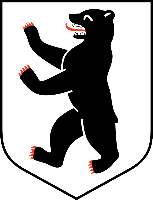 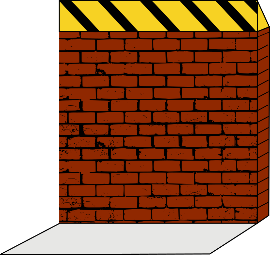 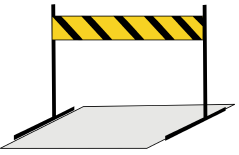 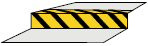 [Speaker Notes: Autor: Florian Hinze
Organisation: DGS-BB
Projekt: MonDoWi
E-Mail-Adresse: fhi@dgs-berlin.de 
Telefonnummer: 015904731836
Erstelldatum: 	2023-
gehemmte Technologie bzw. Maßnahme: 	
Betroffene Bereiche:		
Beschreibung:

Quellen: Projektbericht (solarlago.de)

Zuständigkeiten:

Gesetzliche Grundlage:

Änderungsvorschläge:
Geschätzter Kohlendioxidausstoß auf Grund des Hemmnisses in Mt/a:]
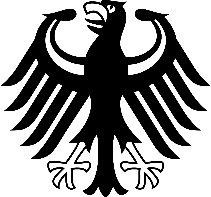 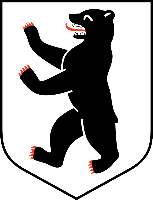 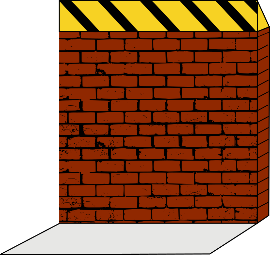 [Speaker Notes: Autor: Florian Hinze
Organisation: DGS-BB
Projekt: MonDoWi
E-Mail-Adresse: fhi@dgs-berlin.de 
Telefonnummer: 015904731836
Erstelldatum: 	2023-
gehemmte Technologie bzw. Maßnahme: 	
Betroffene Bereiche:		
Beschreibung:

Quellen: pv magazine Podcast: Warum gibt es so wenige Balkonkraftwerke? – pv magazine Deutschland (pv-magazine.de)

Zuständigkeiten:

Gesetzliche Grundlage:

Änderungsvorschläge:
Geschätzter Kohlendioxidausstoß auf Grund des Hemmnisses in Mt/a:]
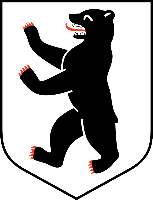 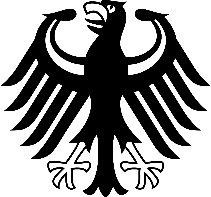 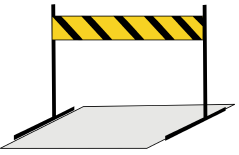 [Speaker Notes: Autor: Florian Hinze
Organisation: DGS-BB
Projekt: MonDoWi
E-Mail-Adresse: fhi@dgs-berlin.de 
Telefonnummer: 015904731836
Erstelldatum: 	2023-
gehemmte Technologie bzw. Maßnahme: 	
Betroffene Bereiche:		
Beschreibung:
Theoretisch nur Empfehlungen, aber wegen Haftung starker Einfluss, weil Gerichte oft Normen für Entscheidungen verwenden
DIN bekommt Steuergelder, trotzdem Normen kostenpflichtig
Daniel Schmidt lügt zur Besetzung der Gremien und zur Transparenz
Für Normen, die Teil von Gesetzen sind, siehe Hemmnis 57
Betriebssicherheitsverordnung und DGUV schreibt vor, dass man seine Anlagen auf dem Stand der Technik halten muss! Und was ist der Stand der Technik? Aktuelle DIN Normen

Quellen:
SWR STORY: Viele Normen - Teure Wohnungen? - Vom Bürokratiewahnsinn im Wohnungsbau | ARD Mediathek

Zuständigkeiten:

Gesetzliche Grundlage:

Änderungsvorschläge:
Geschätzter Kohlendioxidausstoß auf Grund des Hemmnisses in Mt/a:]
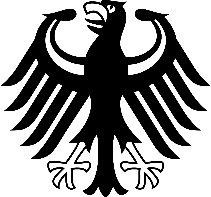 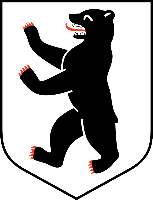 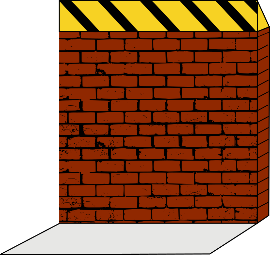 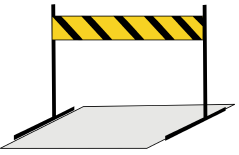 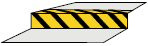 [Speaker Notes: Autor: Florian Hinze
Organisation: DGS-BB
Projekt: MonDoWi
E-Mail-Adresse: fhi@dgs-berlin.de 
Telefonnummer: 015904731836
Erstelldatum: 	2023-
gehemmte Technologie bzw. Maßnahme: 	
Betroffene Bereiche:		
Beschreibung:

Quellen: #112 Stilllegung der Gasnetze jetzt? Die Rolle der Gasnetze im Energiesystem der Zukunft (Dr. Stella Oberle - Fraunhofer IEG) — enPower Energiewende Podcast (enpower-podcast.de)

Zuständigkeiten:

Gesetzliche Grundlage:

Änderungsvorschläge:
Geschätzter Kohlendioxidausstoß auf Grund des Hemmnisses in Mt/a:]
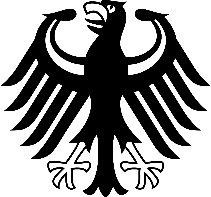 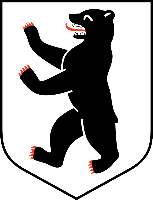 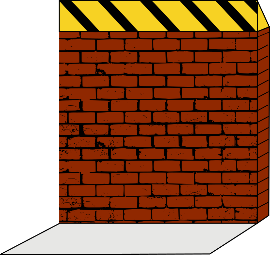 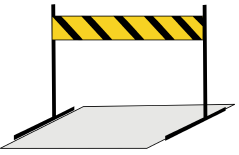 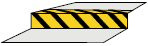 [Speaker Notes: Autor: Florian Hinze
Organisation: DGS-BB
Projekt: MonDoWi
E-Mail-Adresse: fhi@dgs-berlin.de 
Telefonnummer: 015904731836
Erstelldatum: 	2023-
gehemmte Technologie bzw. Maßnahme: 	
Betroffene Bereiche:		
Beschreibung:

Quellen:

Zuständigkeiten:

Gesetzliche Grundlage:

Änderungsvorschläge:
Geschätzter Kohlendioxidausstoß auf Grund des Hemmnisses in Mt/a:]
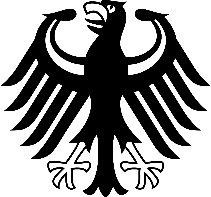 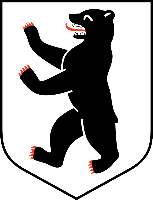 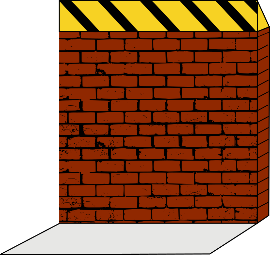